Síndrome Coronario Agudo
Mateo Zuluaga Gómez
Medicina de Urgencias
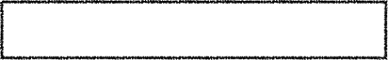 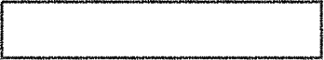 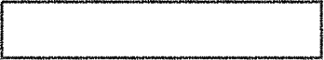 Angina: Estable / Inestable  10%
IAMST  5-10%
IAMNST 15-20%
Definición de síndrome coronario
Conjunto de pacientes con eventos isquémicos AGUDOS que comparten inicialmente la misma presentación clínica.
Epidemiología
130 millones de consultas a servicios de urgencias al año (5.4% dolor torácico).
30% de todas las muertes en el mundo. 
PRINCIPAL causa de mortalidad.

El nivel del discomfort no se relaciona con la severidad.
El dolor torácico incluye gran variedad de condiciones.
Pacientes ancianos – diabéticos.
Epidemiología
COLOMBIA
Tasa 244,2 muertes x 100.000 habitantes (2017).
Principal causa de muerte en 45 años o mayores.
Medellín 1994 – 2003.
 Tasa 207 casos por 100.000 habitantes (71% mujeres).
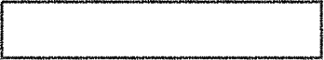 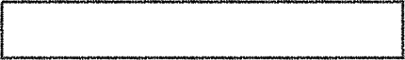 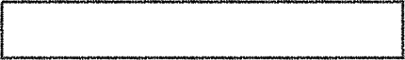 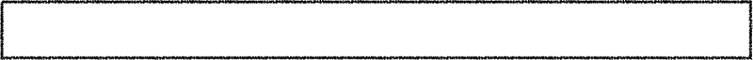 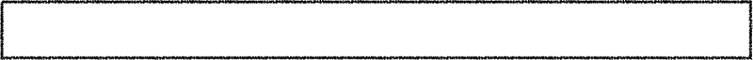 Síntomas de isquemia
Cambios en el ST o BRIHH nuevo*
Desarrollo de ondas Q patológicas
Pérdida de miocardio viable o trastornos segmentarlos de contractibilidad
Trombo intracoronario (angiografía o autopsia)
Definición de infarto
AUMENTO o DISMINUCIÓN de biomarcador cardíaco (troponina de alta sensibilidad) con al menos un valor por encima del P99

MÁS:
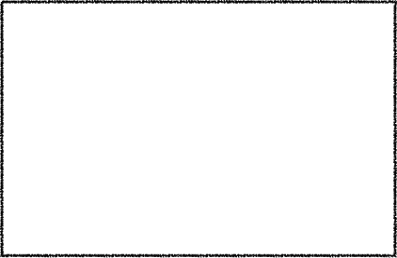 Ruptura de placa ateroesclerótica que lleva a trombo intramuros con isquemia secundaria

*Lesión ateroesclerótica de base
*5-20% Lesión no obstructiva
Tipos de Infarto
INFARTO TIPO 1
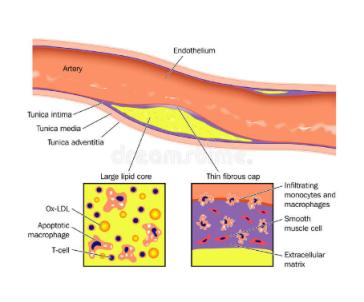 Tipos de Infarto
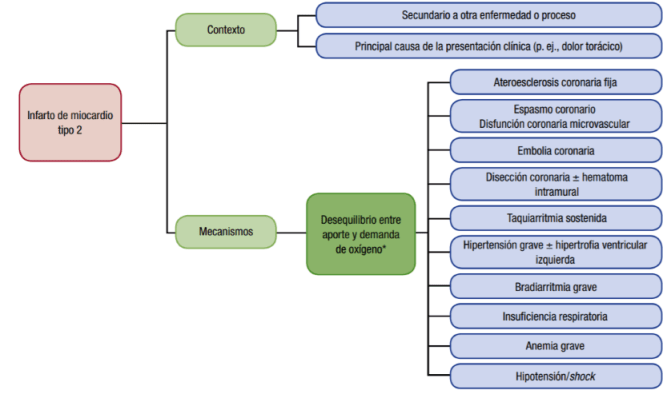 INFARTO TIPO 2
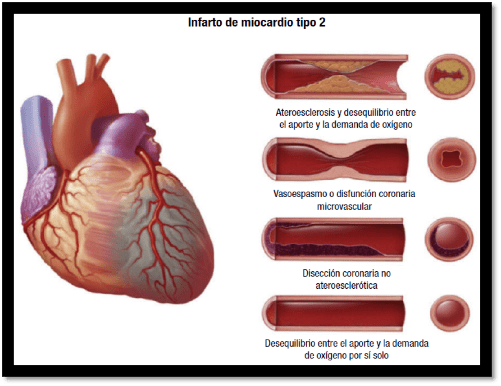 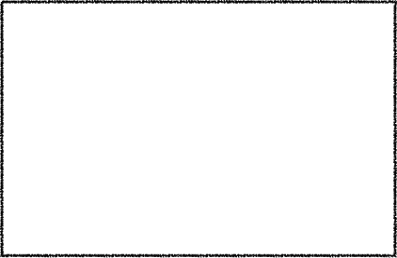 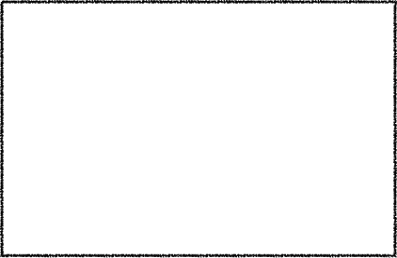 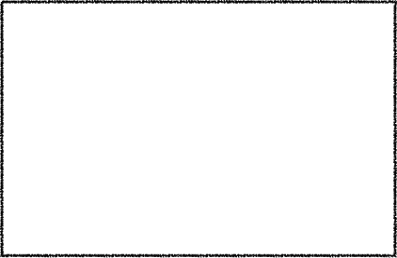 Resulta en la muerte

No disponibilidad de biomarcador

Diagnóstico retrospectivo
Autopsia
4a Relacionado con ICP, Troponina >5 LSN p99

4b  Relacionado con trombosis del stent (>10LSN p99)
Relacionado con CABG (Bypass coronario)
Tipos de Infarto
INFARTO TIPO 3
INFARTO TIPO 5
INFARTO TIPO 4
Angina
ANGINA INESTABLE
Isquemia miocárdica en reposo o con mínimos esfuerzos. 
NO hay Necrosis del miocardio.
Troponina negativa.
Menor riesgo de muerte que NSTEM.
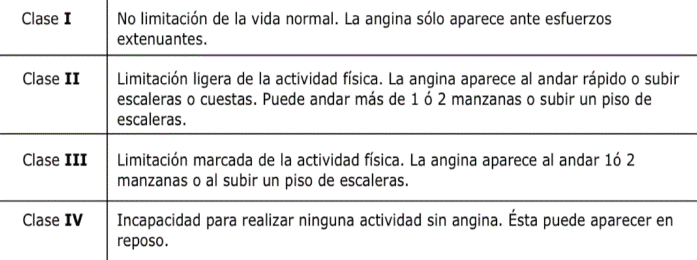 Fisiopatología
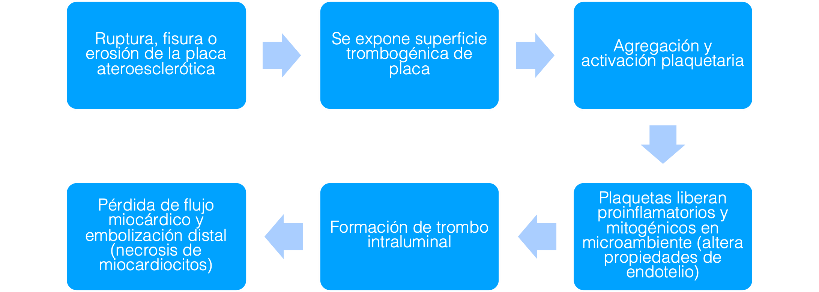 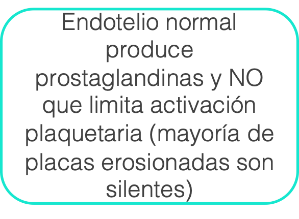 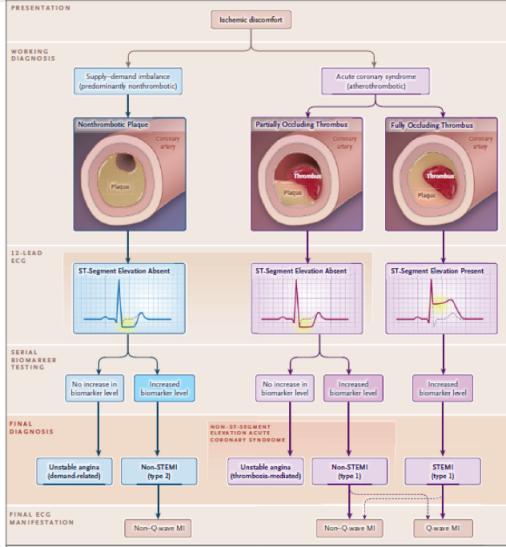 Manifestaciones clínicas
FACTORES DE RIESGO

•Hipertensión arterial
•Tabaquismo
•Obesidad
•Sedentarismo
•Diabetes mellitus –DM (mayor de 30 años)*
•Dislipidemia
•Microalbuminuria o tasa de filtración glomerular <60 ml/min
•LES 
•Edad mayor de 55 en hombres y 65 en mujeres*
Antecedentes familiares positivos con las edades anotadas*
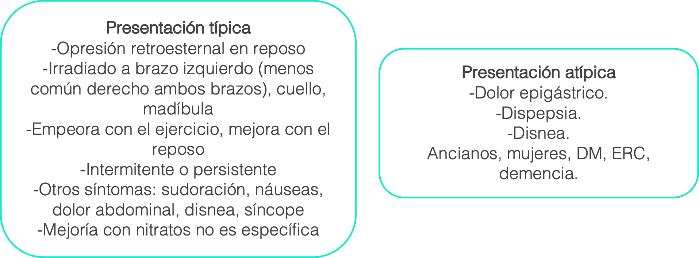 Probabilidad de Síndrome Coronario Agudo
La mortalidad por enfermedad coronaria (EC) no diagnosticada es del 25 %, el doble de la que recibe manejo hospitalario.
Sólo en el 15 a 25 % de los pacientes que consultan con una molestia torácica, esta es de origen coronario.
La probabilidad nos habla de la posibilidad que tiene el paciente de tener realmente una enfermedad coronaria.
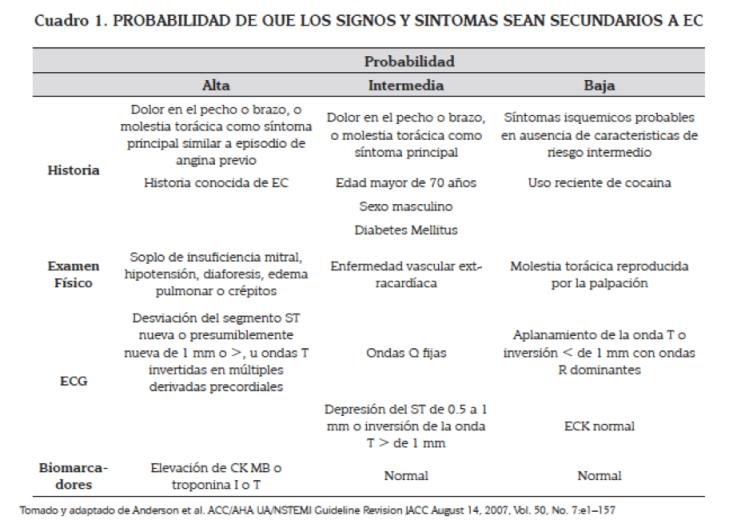 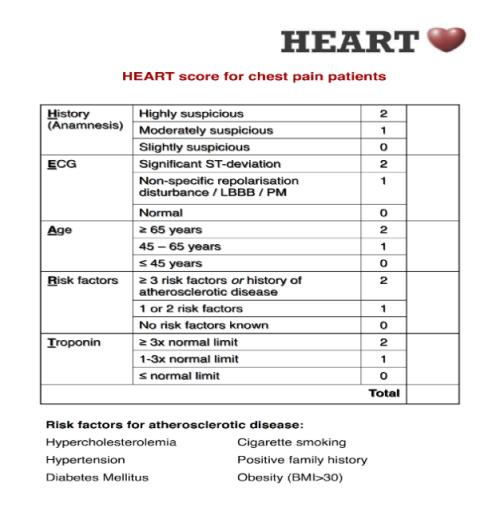 Examen físico
Generalmente el examen físico es NORMAL (87%).
El no encontrar hallazgos nunca debe descartar SCA.
Sospechar causas de origen no cardíaco.
Galope / soplos / Frote pericárdico.
Signos de falla cardíaca.
Shock cardiogénico.
Bradicardia.
Hipotensión / Ingurgitación yugular / pulmones. limpios: SCA VD.
Examen físico
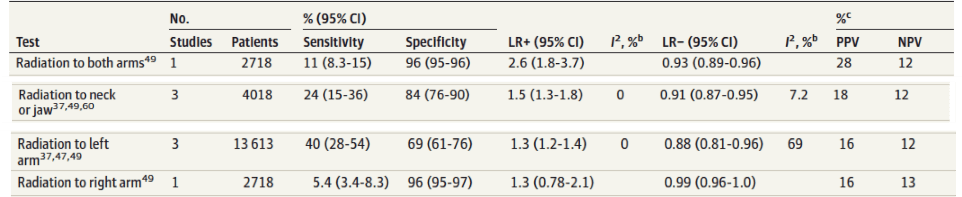 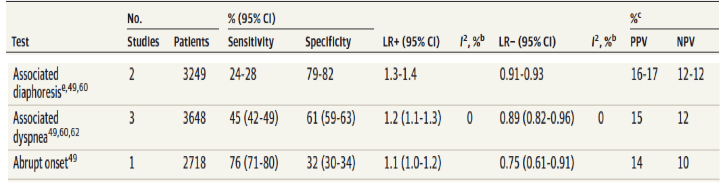 Electrocardiograma
10 minutos luego del primer contacto médico
Electrocardiograma adicional en caso de recurrencia de síntomas o de duda diagnóstica (Clase IA).
Normal 30% - 40%
Específico 91%   Sensible 32%
Errores de interpretación 2 - 29%
Falsos positivos 11 -  14%
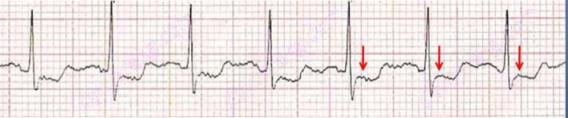 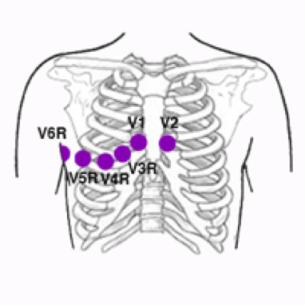 Electrocardiograma
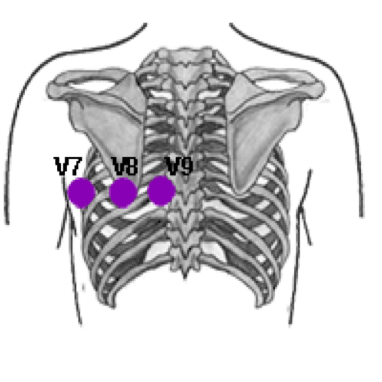 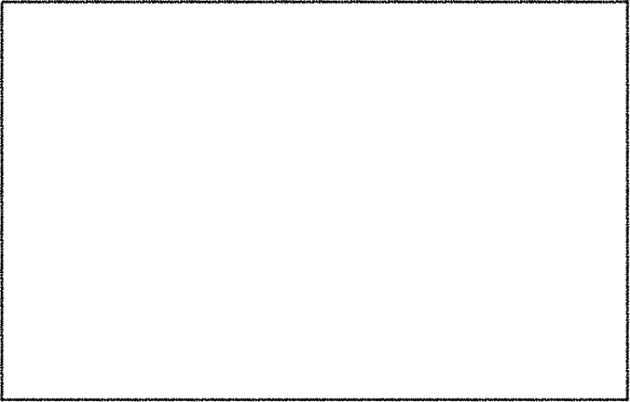 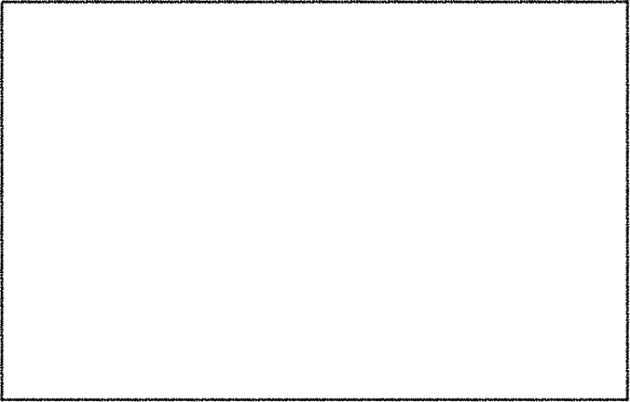 2 Derivadas contiguas 

V2-V3
HOMBRES
>0.2mV en mayores de 40 años
>0.25mV en menores de 40 años

MUJERES
>0.15mV

>0.1mV en cualquier derivada
ECG temprano puede ser normal: 
T hiperagudas pueden preceder la elevación del ST (es importante ECG seriado)

Obstrucción del tronco principal o isquemia multivaso: 
Depresión del ST ≥1mm en 8 derivaciones y elevación en aVr
Interpretación electrocardiograma
Tronco principal izquierdo
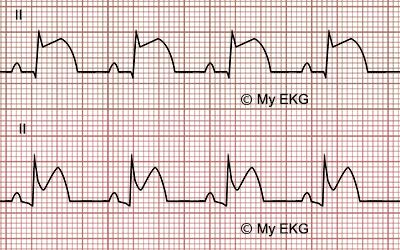 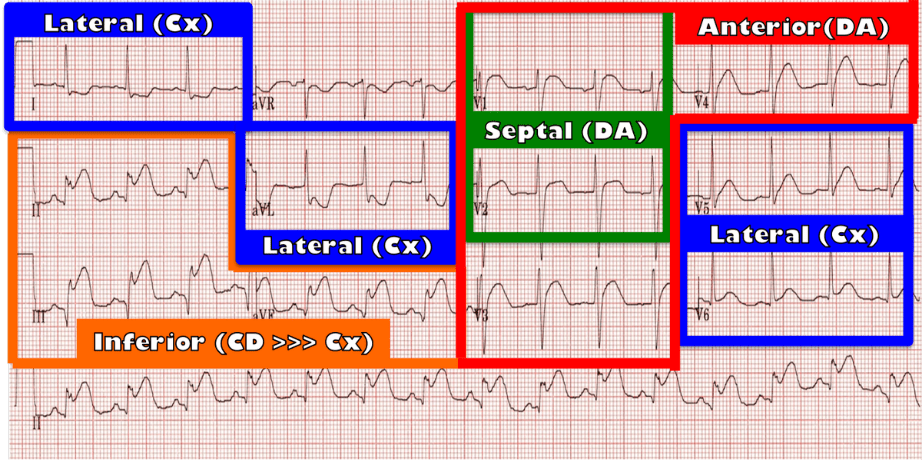 ¿ESTÁ ELEVADO EL ST=
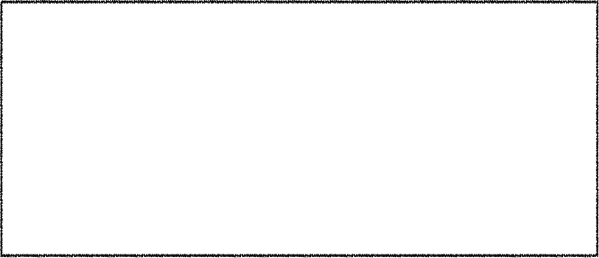 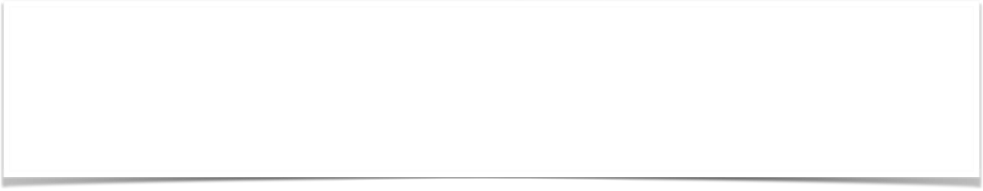 Oclusión del tronco principal de la coronaria izquierda
S 77.6% E: 82.6%
Puede elevarse también en oclusión de la ADA
No se ha definido bien valor de elevación (0.5mm o 1 mm)
Valor pronóstico, se asocia a mortalidad
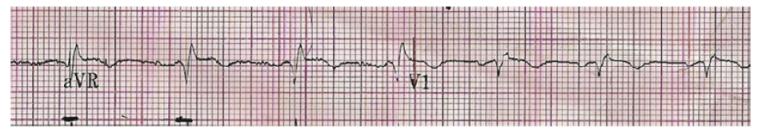 Interpretación electrocardiograma
Equivalente ST
ELEVACIÓN DEL ST EN AVR
Interpretación electrocardiograma
Equivalente ST
PATRÓN DE WINTER
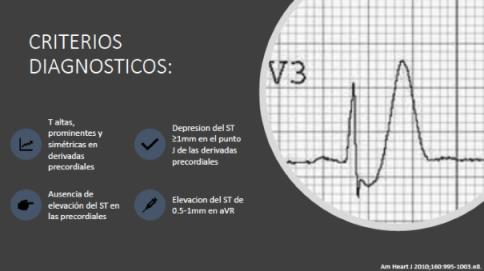 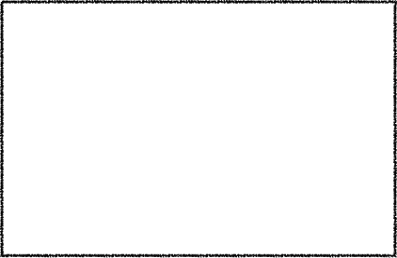 Especificidad 90% >3 puntos
Ausencia no descarta
Falsos positivos 10%
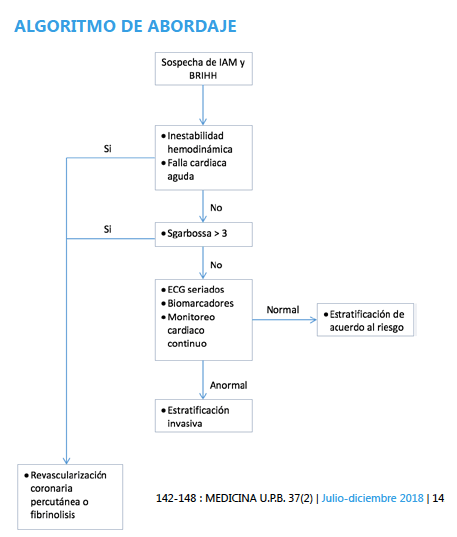 Interpretación electrocardiograma
Equivalente ST
BLOQUE DE RAMA IZQUIERDA*
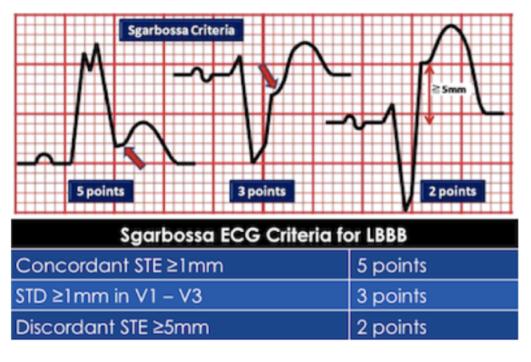 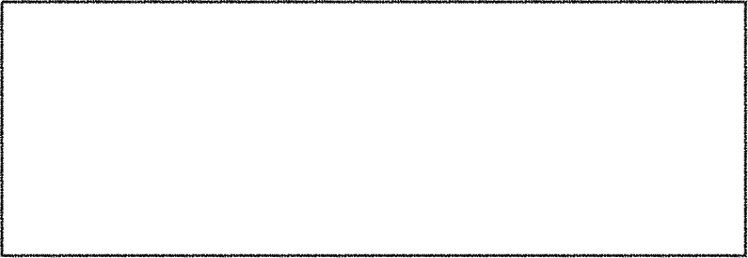 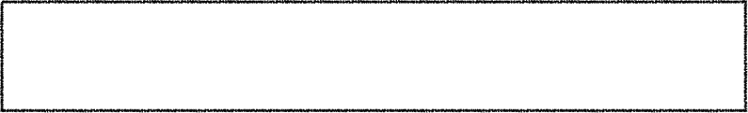 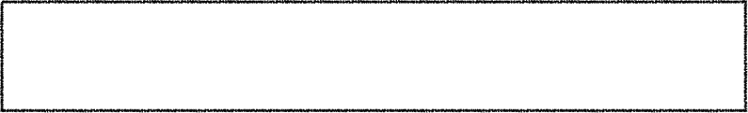 Características de Angina inestable de IAMNST

Inversión de onda T de ramas SIMÉTRICAS

Ondas T negativas
INFRADESNIVEL DEL ST
Nuevo con morfologia horizontal o descendente mayor o igual a 0.05mm en dos derivadas contiguas
INVERSIÓN DE LA ONDA T
Requiere que sea mayor o igual a 1mm en dos derivadas contiguas
No excluye las ondas T de ramas asimétricas
Interpretación electrocardiograma
IAMNST
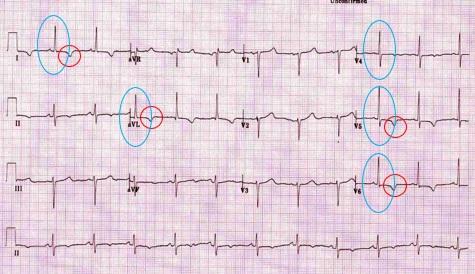 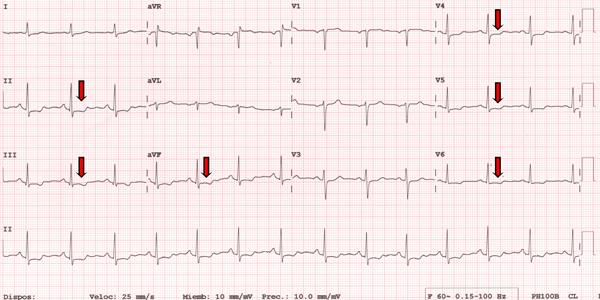 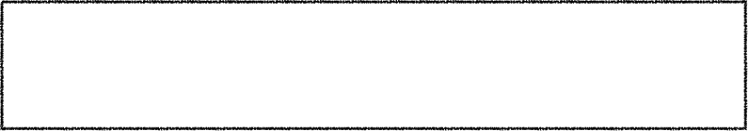 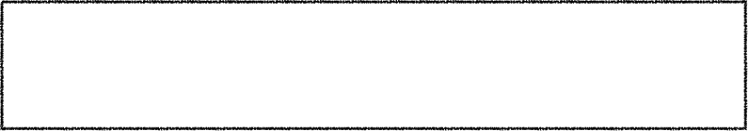 A quien?  Elevación del ST en cara inferior
Elevación del ST V3-V4R >0.5mm ó >1mm en < 30 años
¿A quién? Depresión del ST en V1-V3 con ondas T positivas
Elevación del ST > 0.5mm en V7V-9 ó >1mm en menores de 40 años
Interpretación Electrocardiograma
DERIVADAS DERECHAS
DERIVADAS POSTERIORES
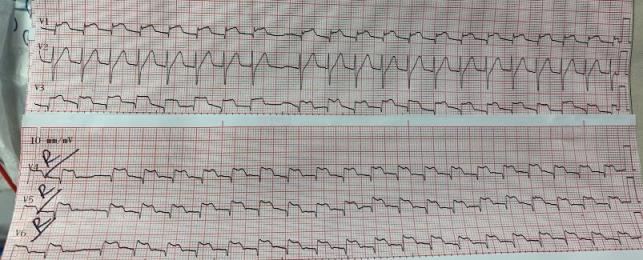 Interpretación electrocardiograma
PATRONES DE ALTO RIESGO
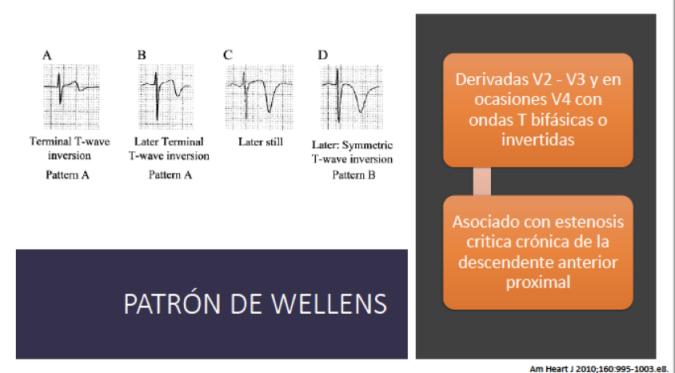 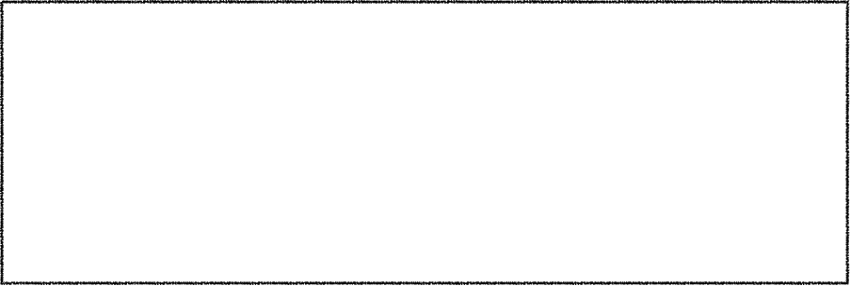 CAMBIOS electrocardiográficos en presencia de dolor de característica anginoso
Interpretación electrocardiograma
CAMBIOS DINÁMICOS
PATRONES DE ALTO RIESGO
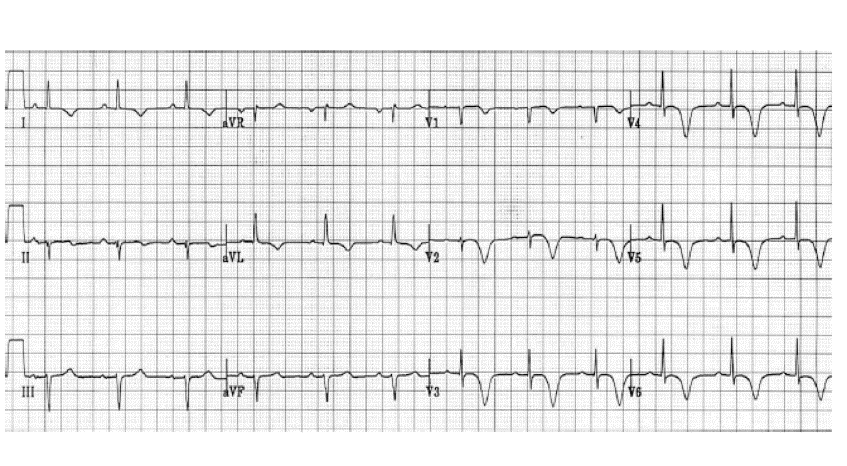 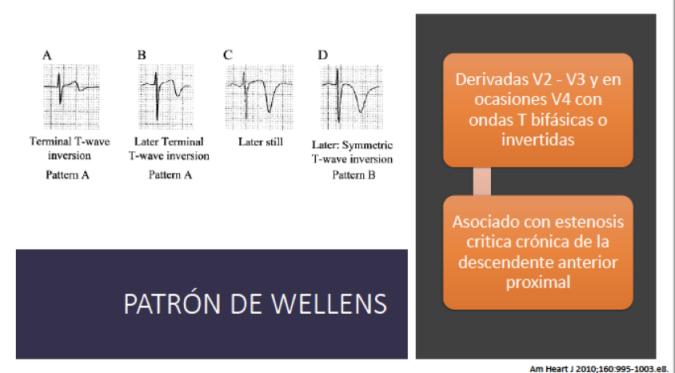 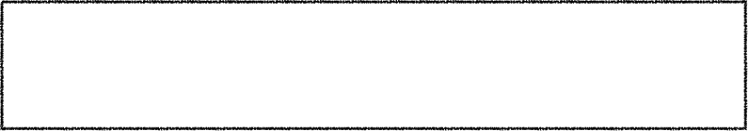 Utilidad: diagnóstico y estratificación

Pronóstico (Mortalidad)
Biomarcadores
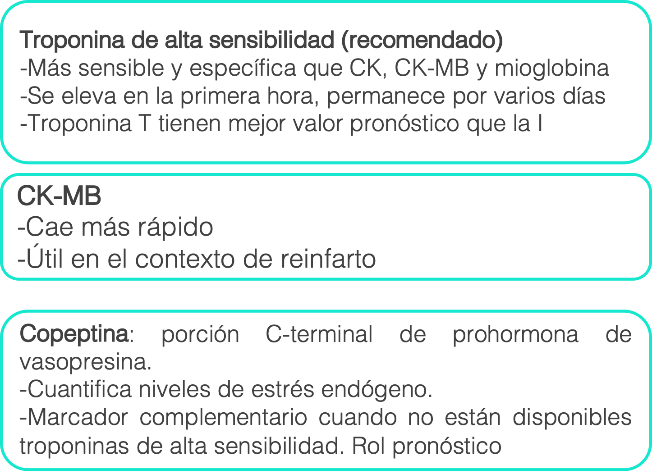 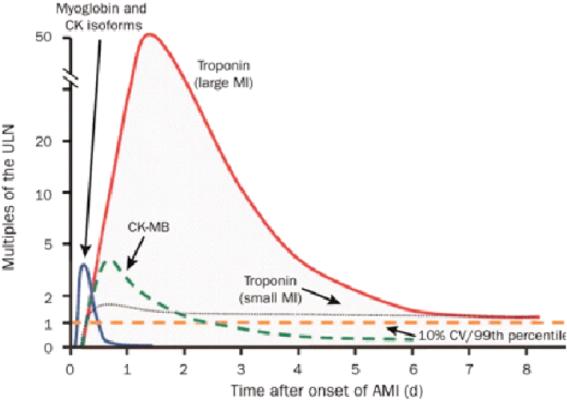 IDEALES
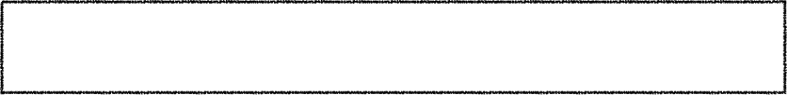 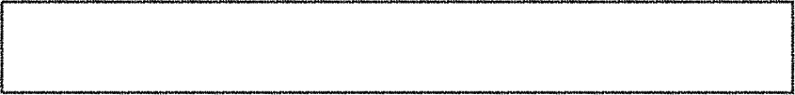 ALTA SENSIBILIDAD
Capaz de detectar troponin as en el 50-90% de individuos sanos
SENSIBLES
Capaz de detectar troponinas en 20-50% de los sanos
Biomarcadores
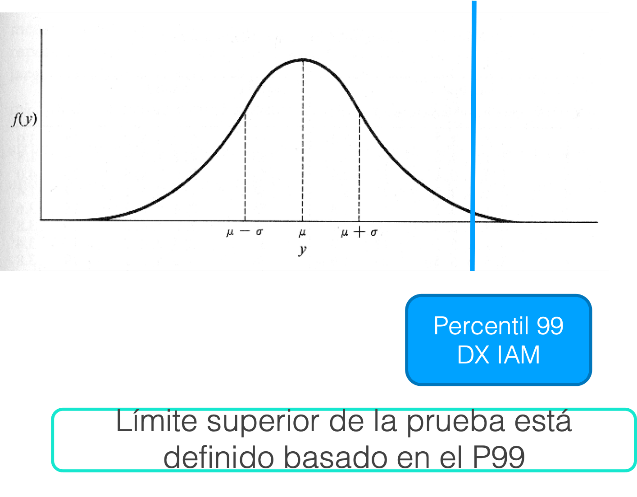 TIPOS DE TROPONINAS
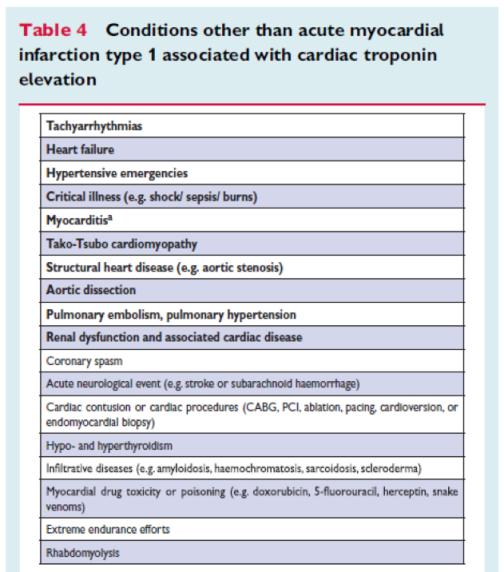 Biomarcadores
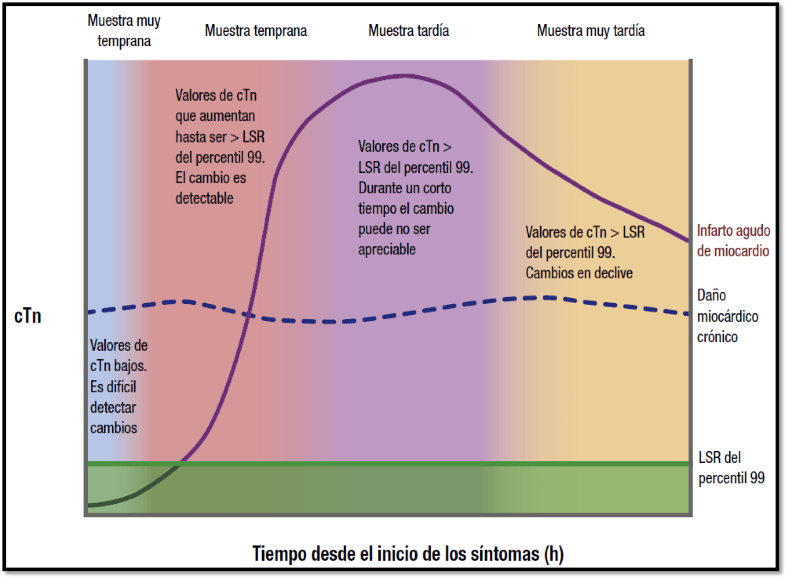 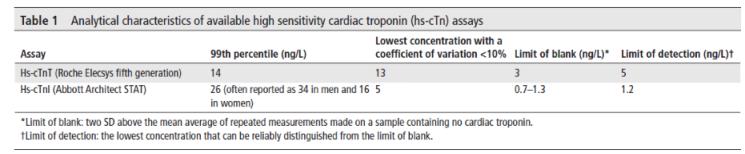 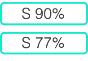 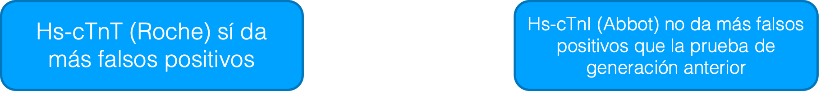 Biomarcadores
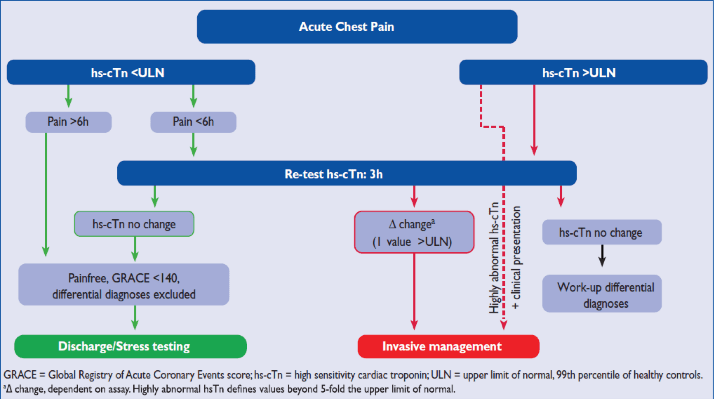 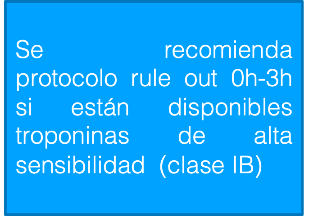 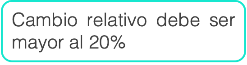 Biomarcadores
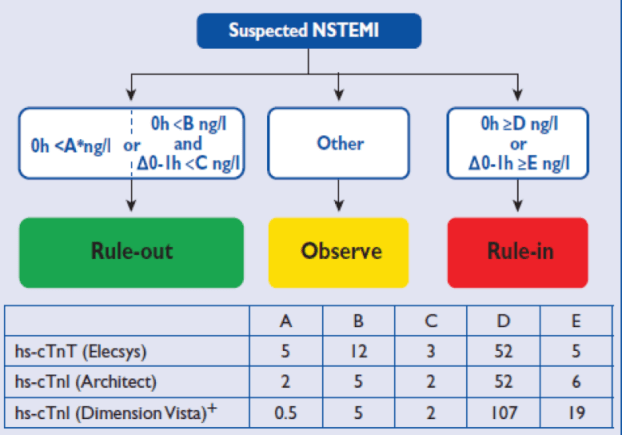 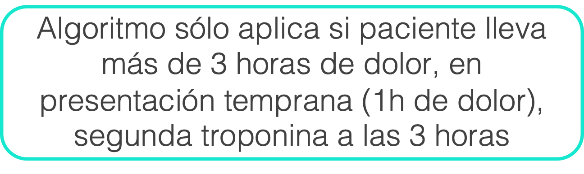 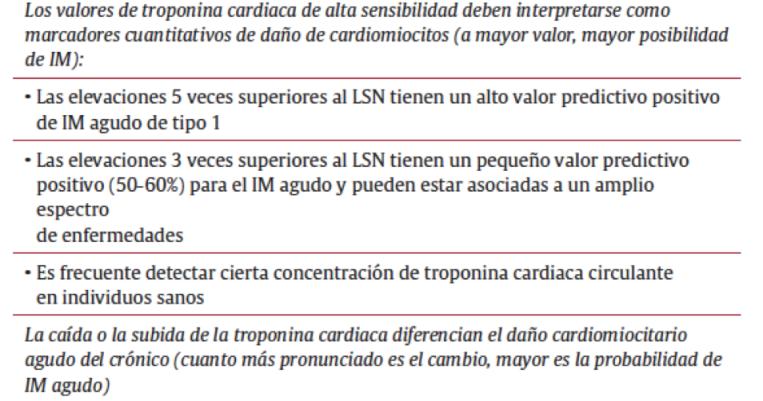 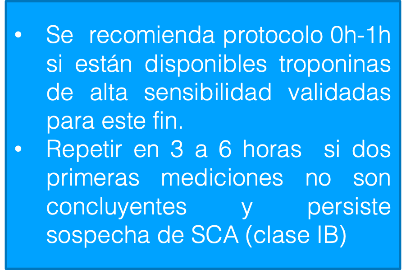 Biomarcadores
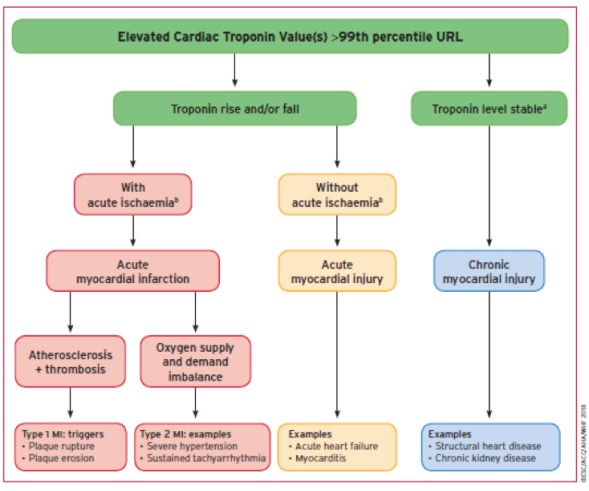 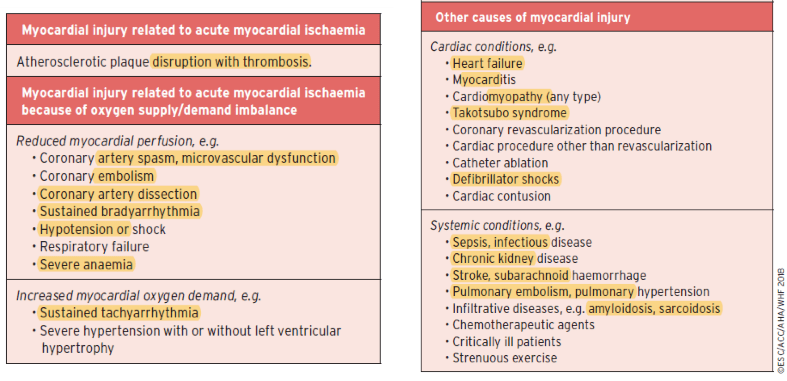 Estratificar el riesgo en síndrome coronario agudo
RIESGO:
que tiene un paciente a corto plazo (14 – 30 dias) de morir por un infarto no fatal o isquemia recurrente
 (MACE Mayor Adverse Cardiac Event)
Permite definir el tratamiento para el paciente
Ayuda a calcular el pronóstico y definir el lugar de vigilancia
TIMI, GRACE, PURSUIT, Braunwald
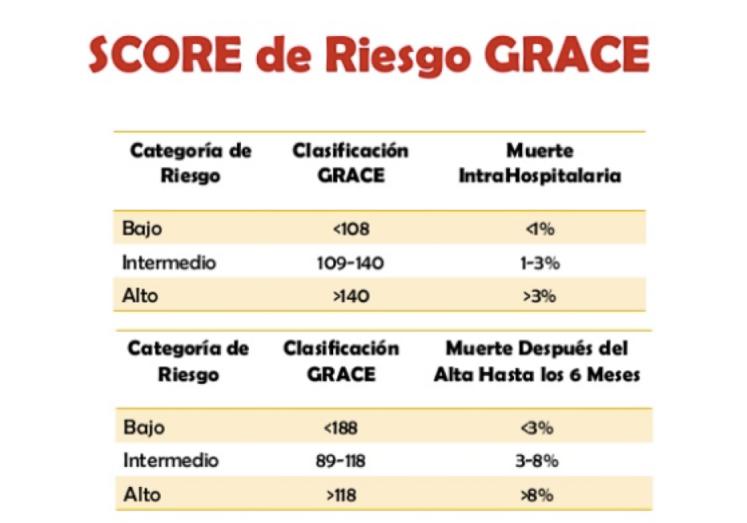 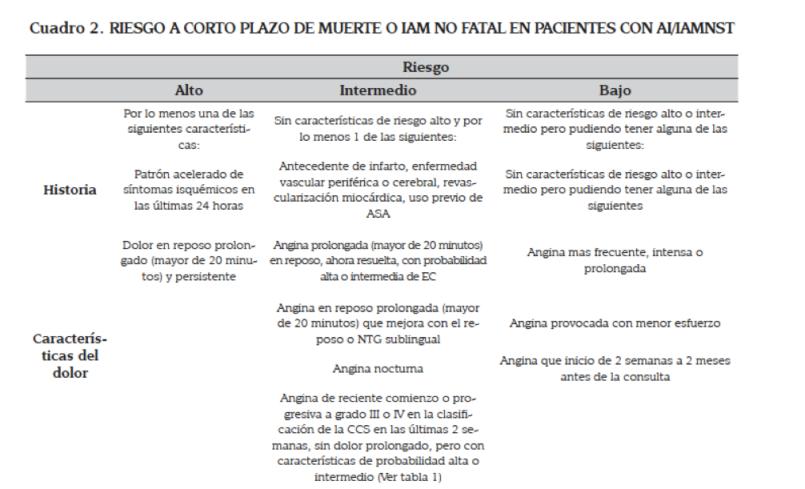 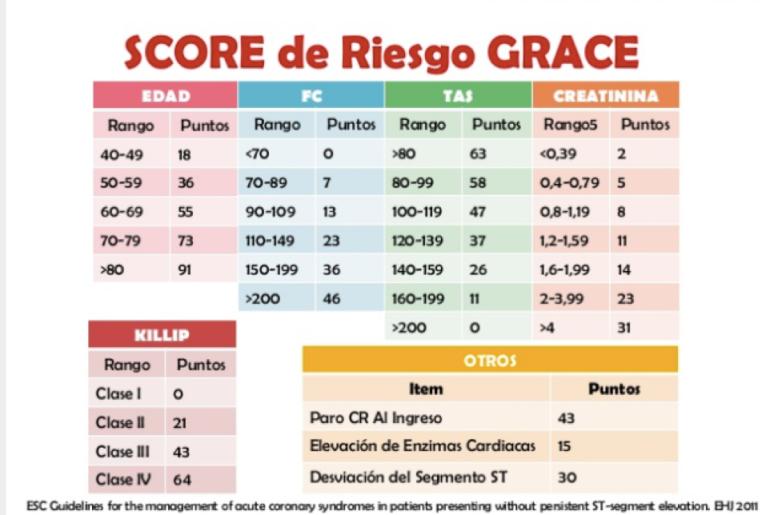 Estratificar el riesgo en síndrome coronario agudo
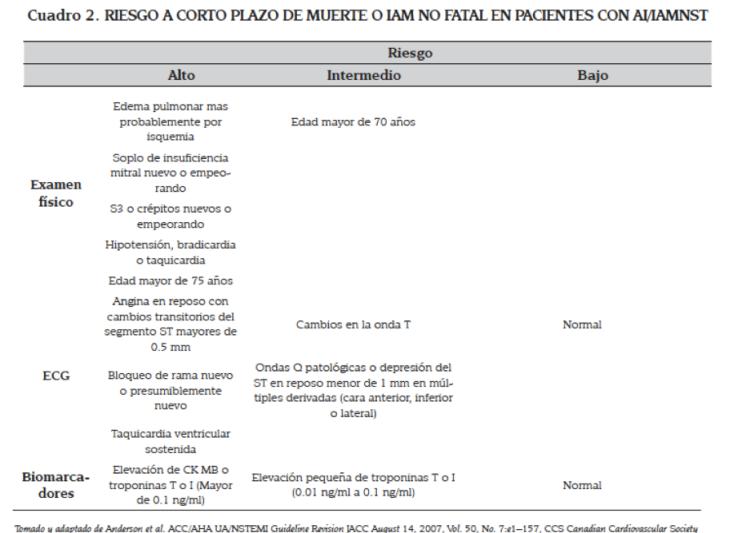 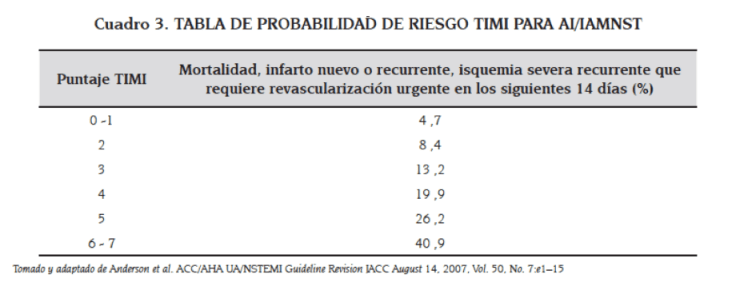 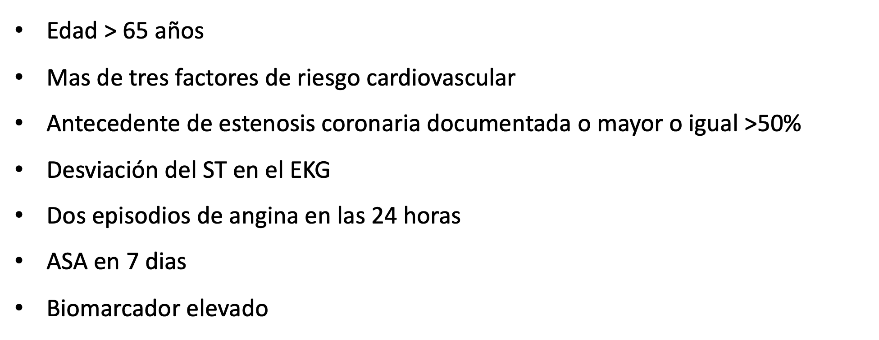 Estratificar el riesgo en síndrome coronario agudo
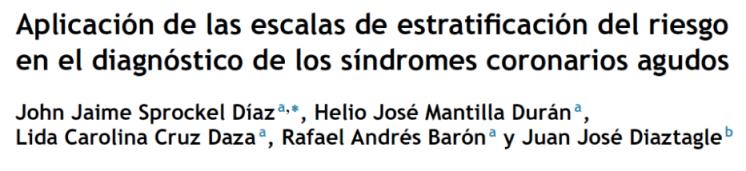 HEART SCORE
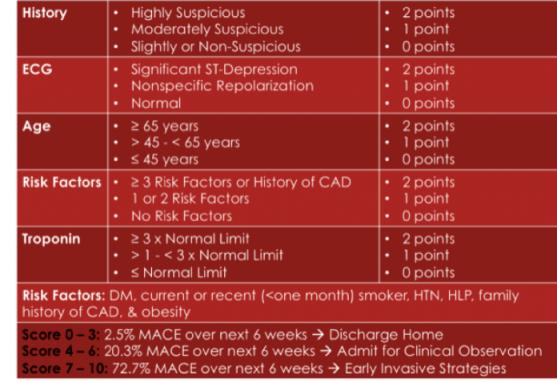 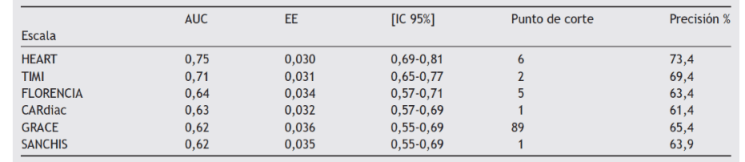 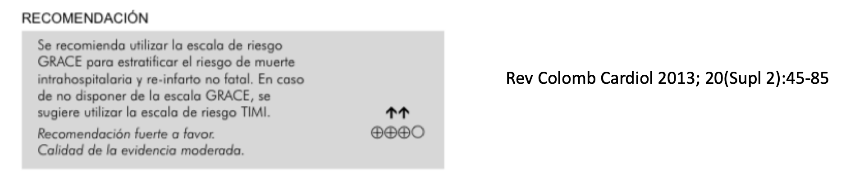 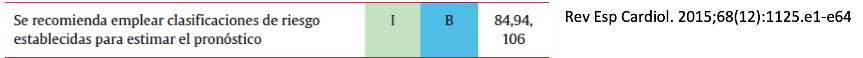 Estratificar el riesgo de sangrado
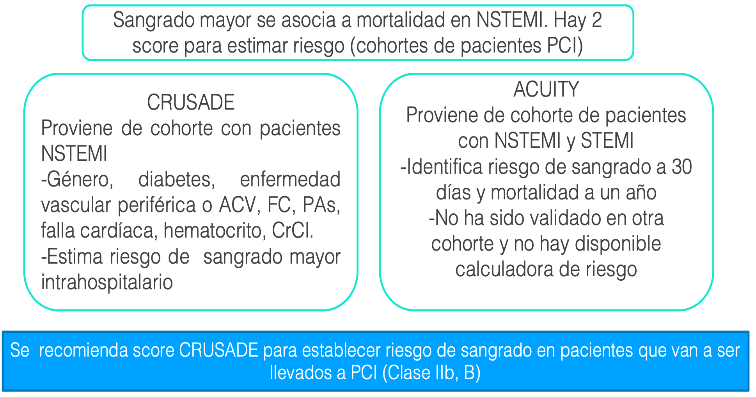 ¿Cómo enfocar entonces hasta acá?
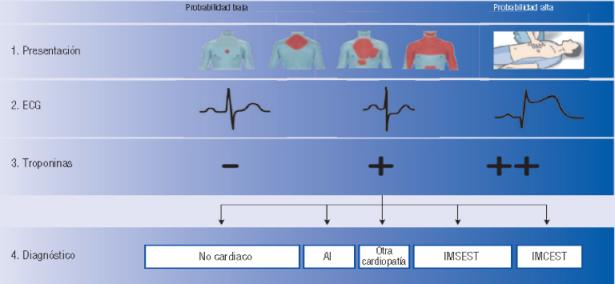 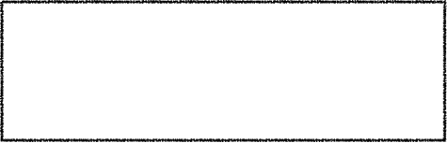 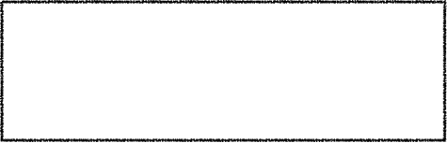 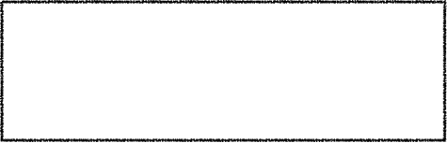 Anti isquémica
Anti trompetica
Revascularización
Estratificación no invasiva
Disminuir requerimiento de O2

Evitar progresión del área isquémica
Evitar progresión del trombo

Anticoagulación y antiagregación
¿Cómo enfocar entonces hasta acá?
ANTI TROMBÓTICA
ANTI ISQUÉMICA
MEDIDAS TERAPEUTICAS
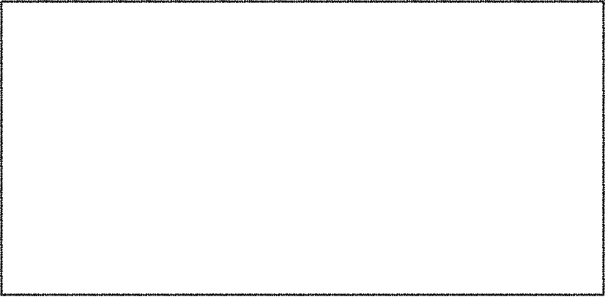 INDICACION:
Solo si la saturación de oxígeno < 90% o falla respiratoria

RIESGOS:
Aumento de resistencia vascular
Disminuye flujo coronario
Aumento de mortalidad
Medidas generales
Oxígeno
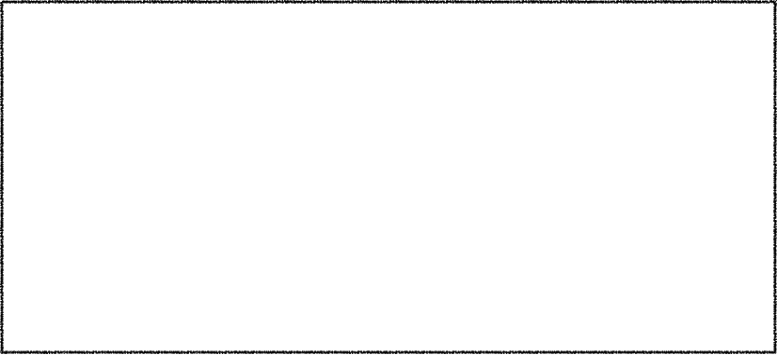 Vasodilatación coronaria

Disminuir precarga y sobrecarga ventricular (consumo de O2)

Más por efectos farmacológicas (poca clara evidencia)

IV más efectivos que sublinguales (alivio de sintomas y regresión del ST)

Titulables hasta mejoría de los síntomas - ¡MANEJO SINTOMÁTICO SOLAMENTE!

E Adversos:  Cefalea, Hipotensión

CI:  Inhibidores PDE5 en últimas 24 horas (Sildenafil, Tafalafil 48h)
MORFINA
Poca mejoría del dolor
Inicio de acción lento
Disminuye el efecto de antiagregantes
IIaC Evidencia

NITRATOS
Acción periférica y coronaria
No en hipotensión, evitar en extensión ventrículo derecho, cara posterior
Sublingual 5mg cad 5min (máx 15mg)
Infusión 0,02 - 0,5mcg/kg/min
Nitratos y analgesia
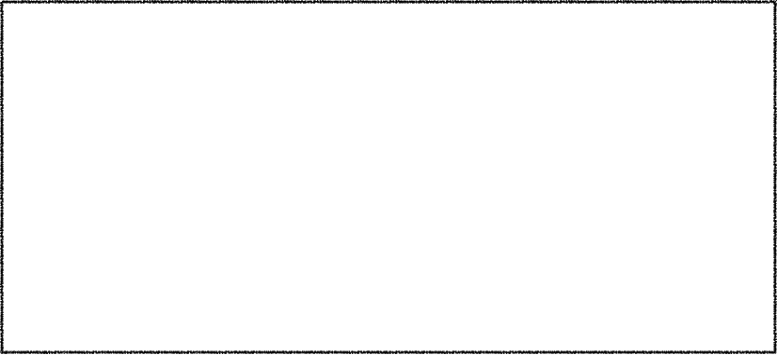 EFECTO DESEADO
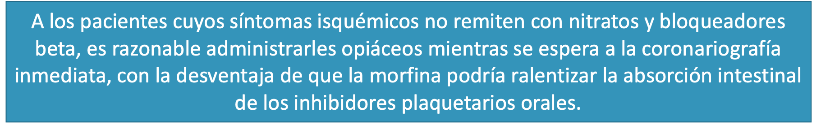 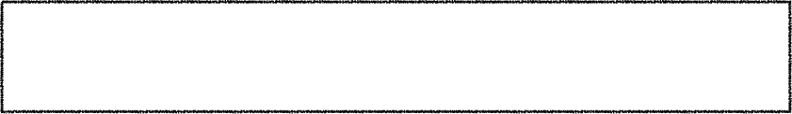 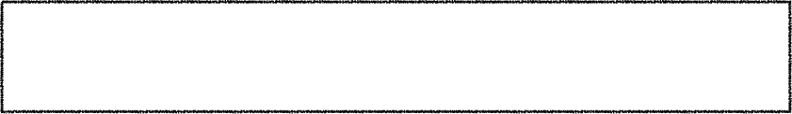 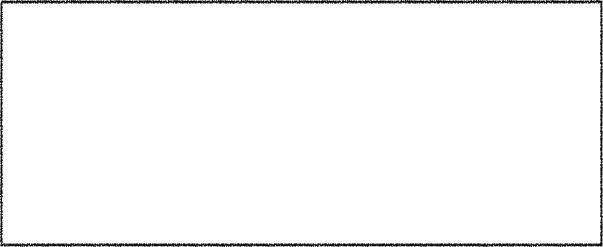 Inhibición competitiva de catecolaminas
Disminuye el consumo de oxígeno (FC, PA)
RRR Mortalidad a una semana 13%
Metoprolol 5mg IV Máximo 15mg
Dosis oral 25 - 100mg día (uso de acuerdo a la FEVI)
Metoprolol succinato, Carvedilol
PREDICTORES DE CHOQUE CARDIOGÉNICO
> 70 Años
FC > 110lpm
PAS < 120mmHg
Killip II - III - IV
IAM de cara anterior extenso
Vasoespamo - uso de cocaína

Incidencia 2,5 - 8%  Mortalidad 40 - 83%
Beta bloqueador
EFECTO DESEADO
Calcio antagonistas
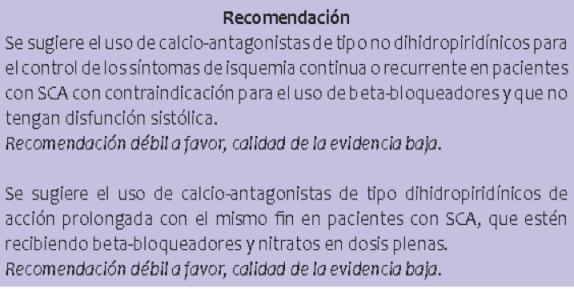 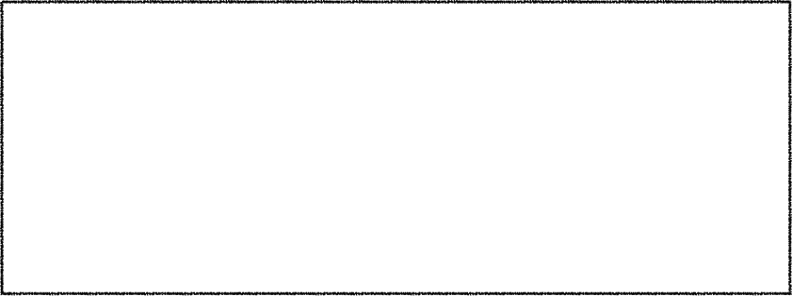 INICIO desde el ingreso del paciente
TODOS los pacientes sin importar niveles de Colesterol
Perfil lipidico al ingreso y control 4-6 semanas
Atorvastatina 40- 80mg día   — Rosuvastatina 10-20mg dia

OBJETIVO:  LDL < 100mg/dL (en alto riesgo < 70mg/dL) o disminución 50% si esta LDL entre 70-135mg/dL

IMPROVE-IT  Reduction de desenlace compuesto de revascularizacion, ACV, Ingreso por angina inestable, muerte, IAM
Estatina de alta intensidad
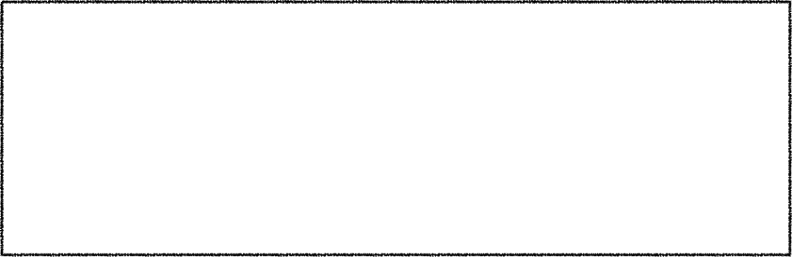 INICIO PRIMERAS 36 HORAS (Independiente de la FEVI)
ARA II en caso de intolerancia: Valsartan
FEVI < 40%  Antagonista de Aldosterona: Eplerenona (disminuye mortalidad 15% EPHESUS)

IDEAL:  Falla cardíaca FEVI < 40%,  HTA,  DM2

METAS: 140/90mmHg
IECAS
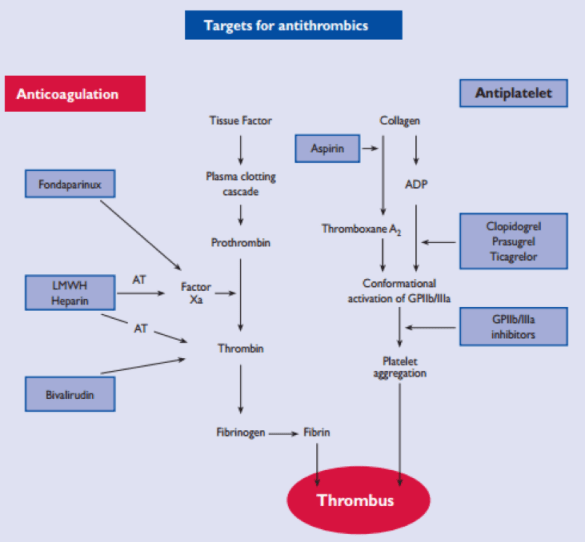 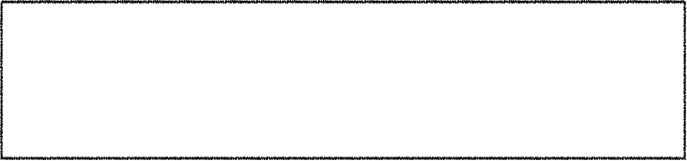 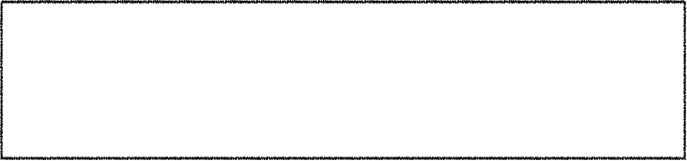 INHIBIDOR de la COX - 1  Inhibe la síntesis del Tromboxano A2
46% reducción de eventos cardiovasculares mayores (previo a ICP)
CURRENT OASIS7:  Dosis alta vs Convencional (300mg vs 325mg) igual efectivos
Bolo 150 - 300mg
Mantenimiento 75 - 100mg
Terapia antitrombótica
ASA
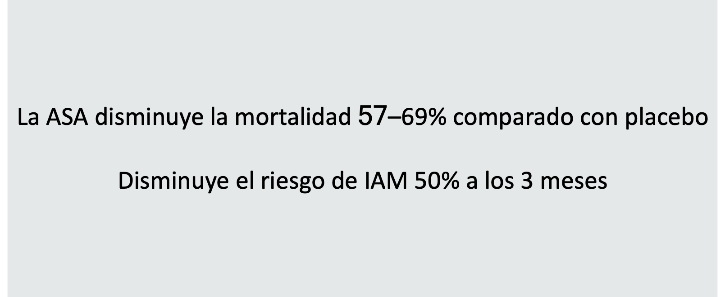 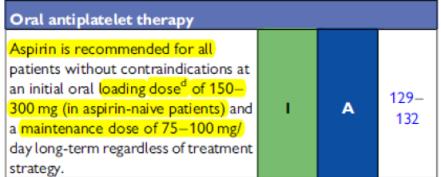 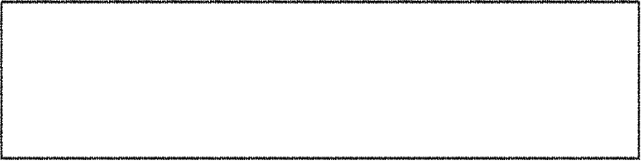 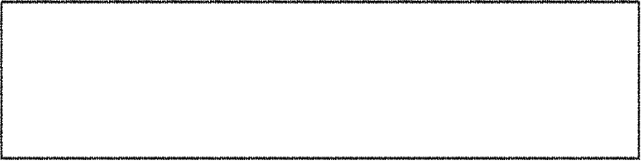 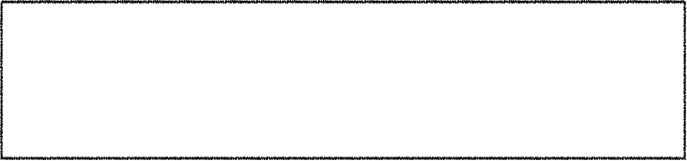 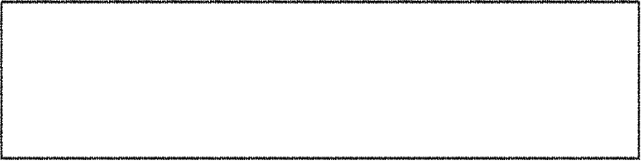 Clopidogrel:
Inhibidor P2Y12 (Irreversible)
Profármaco (requiere oxidación CYP 450)
15% es activo
Variabilidad de respuesta (hiperrespondedores)
Disminuye MORTALIDAD
DOSIS:
Bolo 300 - 600mg  ——> Mantenimiento 75mg día
Prasugrel
Inhibidor P2Y12 (Irreversible)
Inicio más rapido, más inhibición
CONTRAINDICACO: ACV/ AIT previo (mas sangrado). No beneficio > 75 años ó < 60 años
TRITON TIMI 38: Reducción de muerte, IAM No fatal y ACV, trombosis del stent
DOSIS:
Bolo  60mg              ——> Mantenimiento 10mg día
Terapia antitrombótica
Inhibidores P2Y12
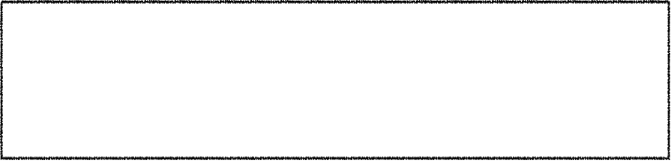 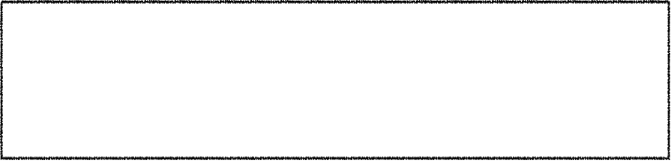 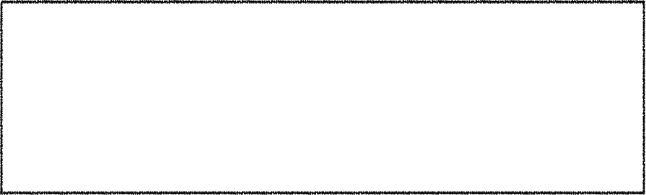 Ticagrelor:
Inhibidor P2Y12 (reversible)
Inhibe recaptación de adenosina
Efecto adverso: DISNEA (broncoespsmo), pausas ventriculares asintomáticas, hiperuricemia
PLATO: Reducción desenlace compuesto muerte, IAM, ECV. No diferencia en sangrado
Cangrelol
Anáogo del ATP, unión REVERSIBLE al P2Y12
Vida media < 10 min, recuperación planetaria 1-2h luego de descontentar infusión
CHAMPION PCI, PLATAFORM, PHOENIX
DOSIS:
Bolo  30ug/kg              ——> Mantenimiento 4ug/kg/día
DOSIS:
Bolo  180mg              ——> Mantenimiento 90mg cada 12 horas
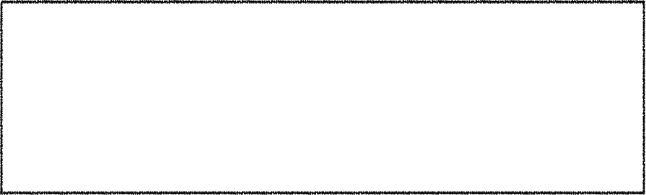 Terapia antitrombótica
Inhibidores P2Y12
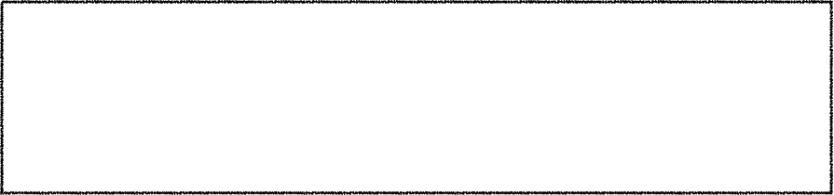 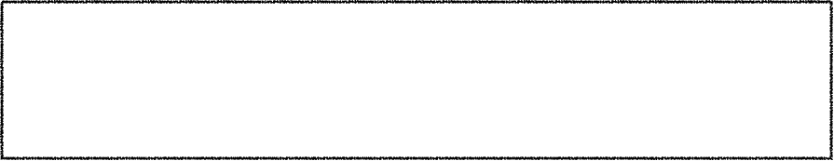 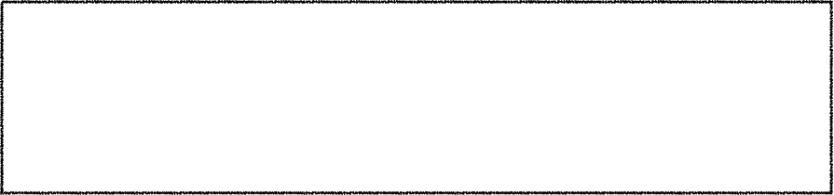 ASA + CLOPIDOGREL:
Reducción de eventos isquémicos recurrentes vs ASA solo
10% tienen isquemia recurrente en 1 año, trombosis del stent 2%
ASA + Ticagrelol / Prasugrel
Resultados superiores
12 meses idealmente

EXTENDER 12 Meses: reduce trombosis del stent, MACE y eventos cerebrovasculares, PERO aumenta mortalidad y sangrado
Terapia antitrombótica
TERAPIA ANTIPLAQUETARIA DUAL
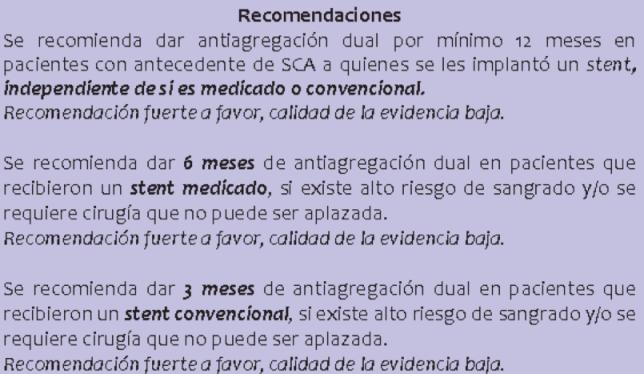 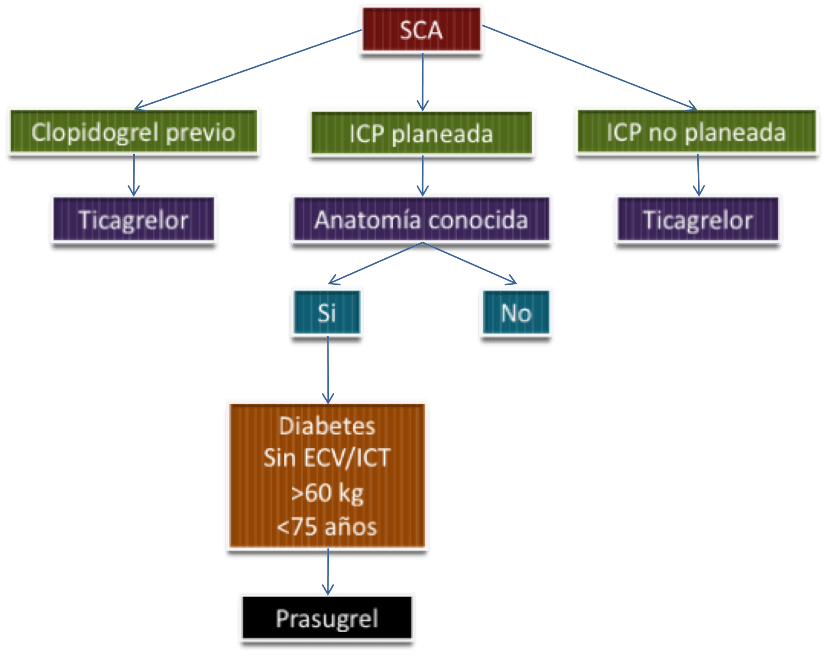 Terapia antitrombótica
ANTIPLAQUETARIOS VENOSOS
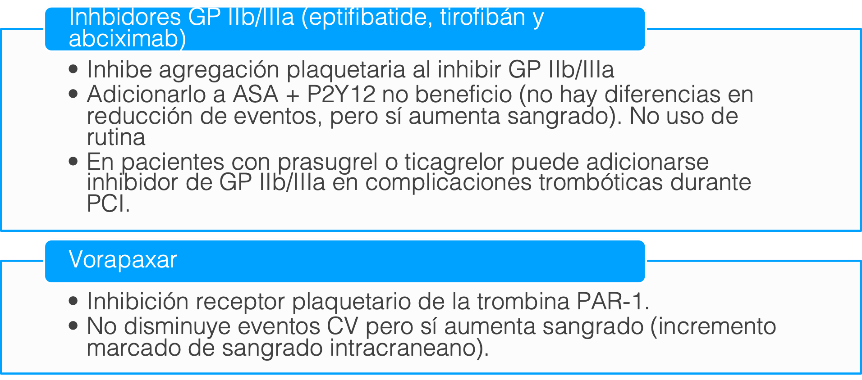 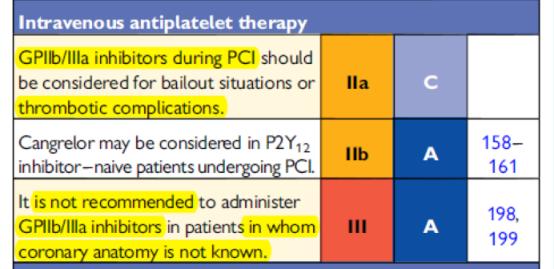 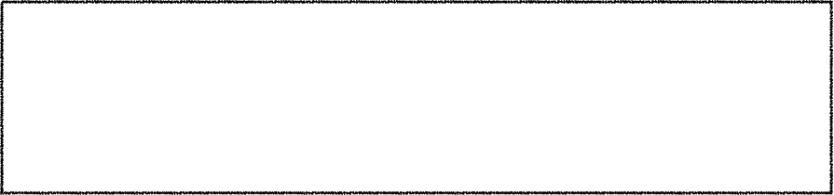 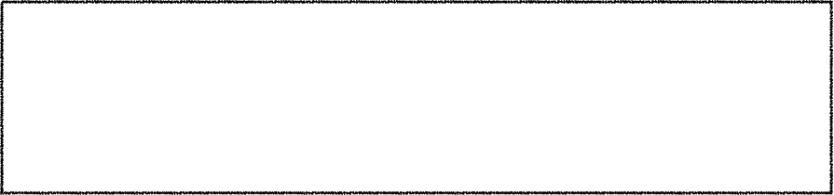 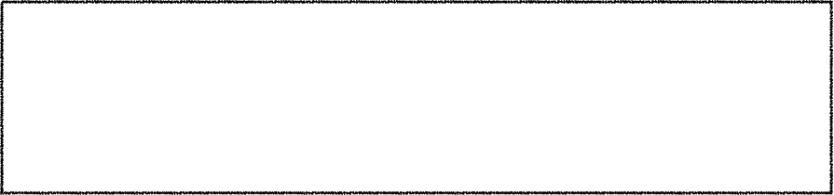 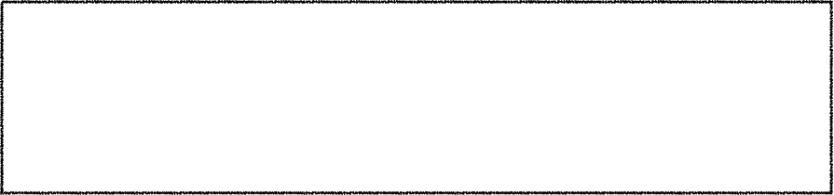 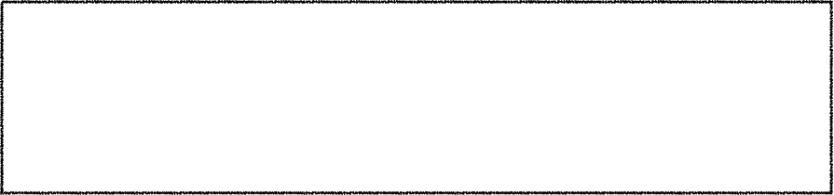 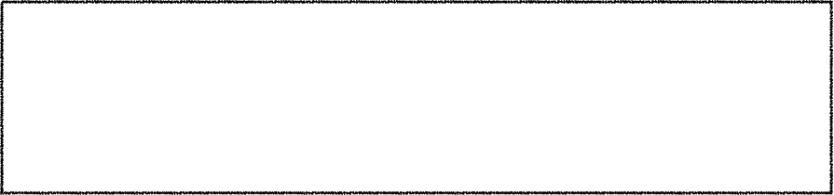 Monitoreo con TPT 50 - 75sg (1.5 - 2.5 veces)
Suspender luego de ICP
No ajuste en dosis en Falla Renal
DOSIS
60 - 70UI/kg  MAX 5000UI,   Luego 12-15UI/Kg/h (Max 1000UI)
Más predecible, Menos HIT (> HNF)
Mayor eficacia y seguridad
Monitreo: antiXa (Depuracion Creatinina 15-30ml/min ó >120kg)
DOSIS
1mg/kg/cada 12 horas
1mg/kg/cada 24 horas  Depuración Creatinina < 30ml/min
Contraindicado TFG < 20ml/min
Mejor perfil de eficacia y seguridad, menor HIT
Dosis: 2.5mg/día
RIVAROXABAN:
2.5mg cada 12 horas cuando Ticagrelol y Prasugrel no disponibles en paciente con alto riesgo isquémico y bajo riesgo de sangrado (ATALS AC2 TIMI 51)

Apixaban: estudios detenidos por sangrado aumentado
Anticoagulación
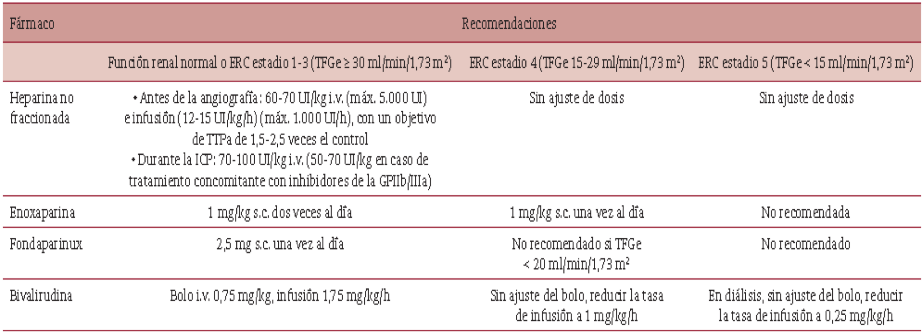 HEPARINA NO FRACCIONADA
HEPARINA DE BAJO PESO MOLECULAR
BIVALIRUDINA
FONDAPARINUX
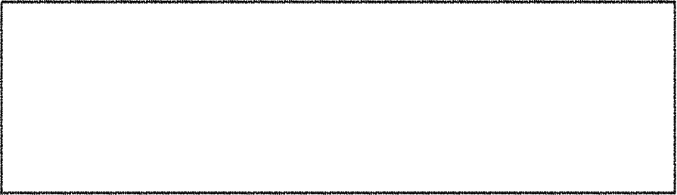 Preferir ICP
No Prasugrel NI Ticagrelor
Triple terapia por 6 meses (1 mes si es en paciente de alto riesgo)
Al año continuar solo anticoagulación
Anticoagulación
ANTICOAGULANTES ORALES
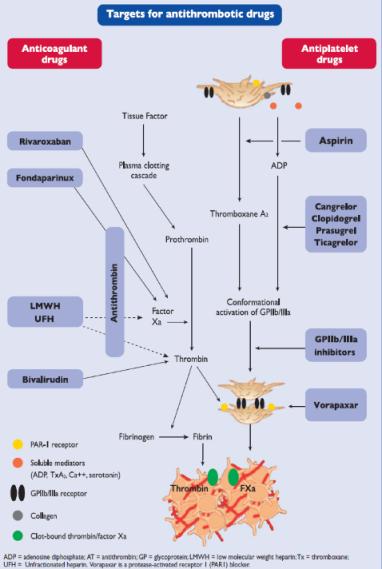 CUANDO NO CUENTO CON ICP
Revascularización
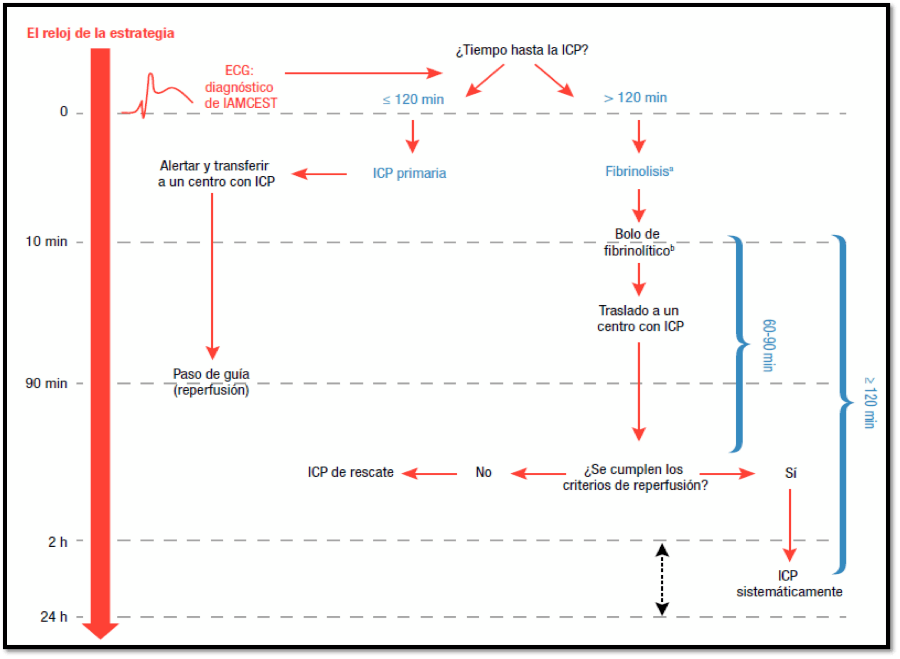 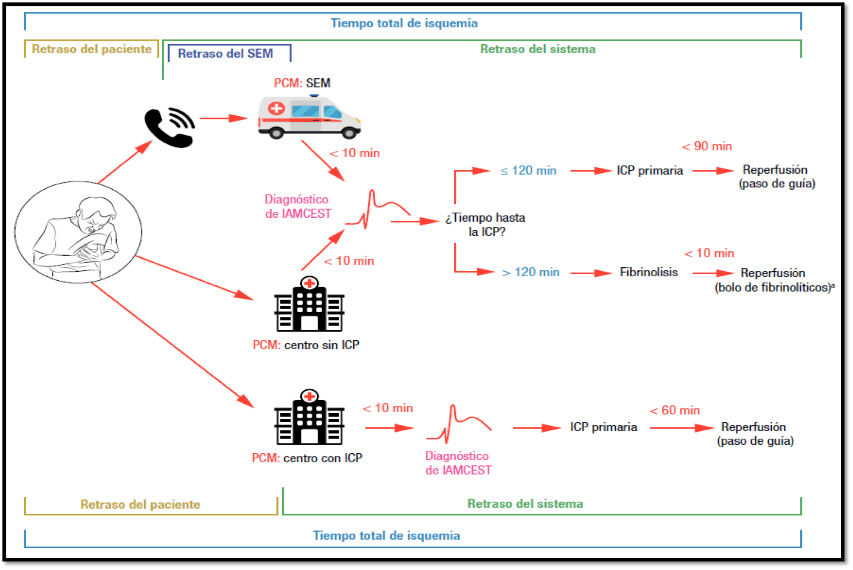 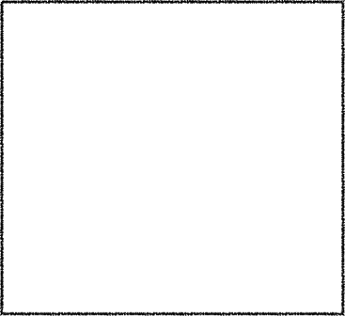 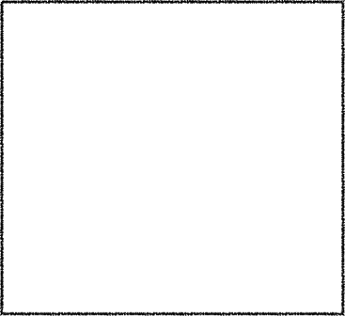 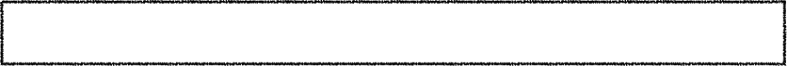 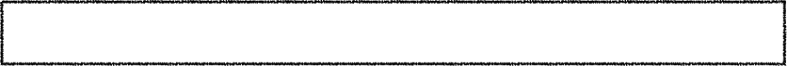 MENOS DE 12 HORAS
SÍNTOMAS

Todo paciente con elevación persistente del ST

ECG no interpretable y dolor (marcapasos o BR)
MAYOR DE 12 HORAS
SÍNTOMAS

ECG de isquemia en curso
Dolor torácico persistente o recurrente y cambios dinámicos
Signos de falla cardíaca, Shock o arritmias
Podría considerarse 12-48 horas luego de los síntomas
No se recomienda PCI luego de 48 horas de presentación de los síntomas
Revascularización
INTERVENCIÓN CORONARIA PERCUTÁNEA
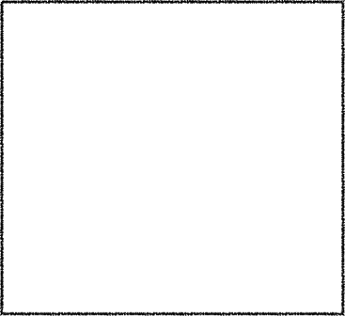 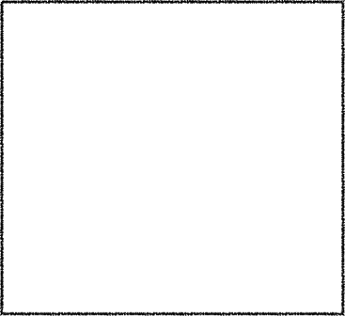 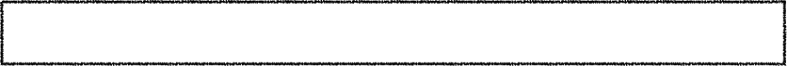 STENT METÁLICO > Angioplastia con balón sola

Menor tasa de reinfarto
No beneficio en mortalidad
STENT MEDICADO > Metálico

Menor necesidad de reintervenciones
No diferencia en mortalidad ni en infarto no fatal
Stent de segunda generación: menor trombosis e IAM recurrente
Revascularización
INTERVENCIÓN CORONARIA PERCUTÁNEA
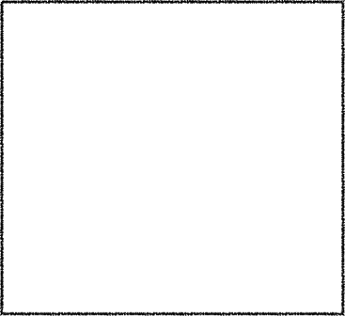 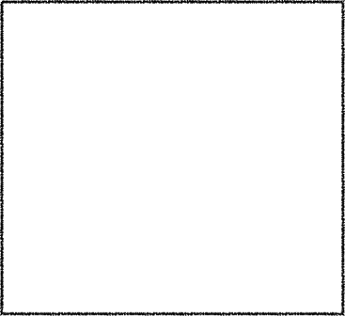 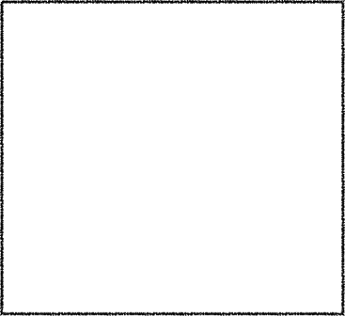 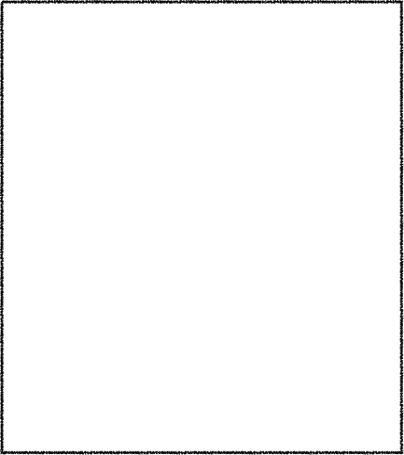 INDICADA:

Primeras 12 horas de inicio de los síntomas cuando ICP no pueda realizarse en 120min desde el diagnóstico del STEMI
NO READMINISTRACIÓN:
Falla, reoclusión o reinfarto

SE PREFIERE:
Fibrino específicos: Tenecteplasa, Alteplasa, Reteplasa
INDICADA:

IDEALMENTE 10 minutos desde el diagnóstico STEMI prehospitalario
EXCESO DE RIESGO DE HEMORRAGIA CEREBRAL
Primer día de tratamiento (0,9 - 1%)

PREDICTORES
Edad avanzada, bajo peso, mujer, ECV, HTA

Sangrado no cerebral 4-13%
Streptokinasa: Hipotensión y alergias
Revascularización
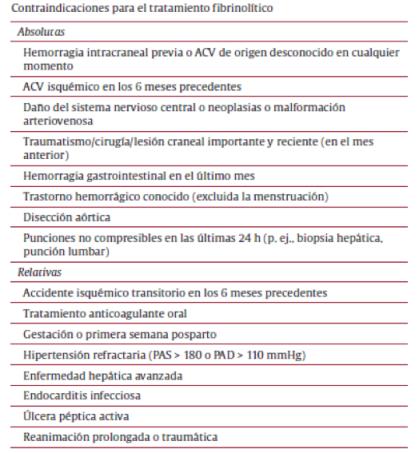 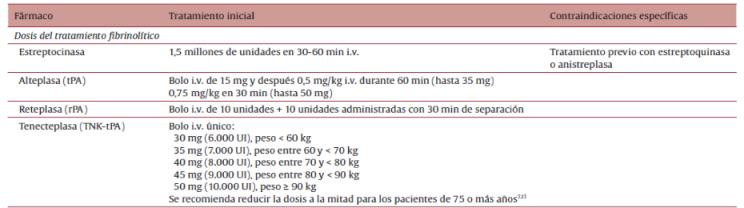 FIBRINOLISIS
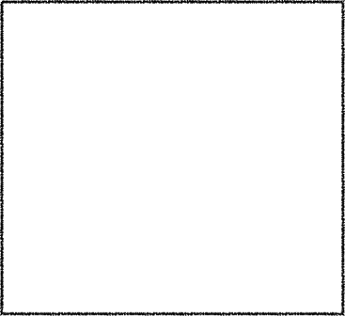 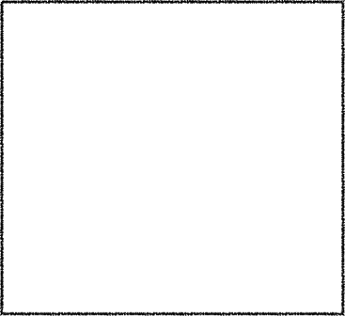 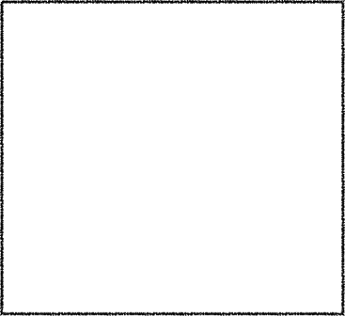 Resolución del ST > 50% en 60-90 minutos

Desaparece arritmias de reperfusión

Desaparece el dolor torácico
PCI Temprana de rutina

2-24h después de fibrinolisis exitosa
PCI de rescate

Fibrinolisis fallida
Inestabilidad hemodinámica o deterioro isquémico
Angina persistente o recurrente o evidencia de oclusión luego de la fibrinolisis
Revascularización
FIBRINOLISIS EXITOSA
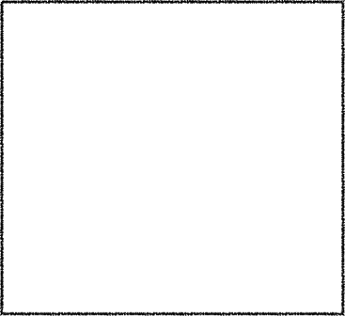 VASO CULPABLE y anatomía no favorable:

Anatomía en riesgo
Choque cardiogénico
Complicaciones mecánicas
NO EMERGENTE

Ticagrelol 3 días
Clopidogrel 5 días
Prasugrel 7 días

CONTINUAR ASA
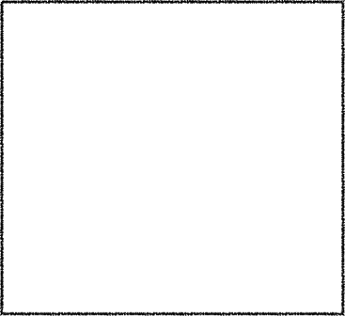 Bypass coronario
EMERGENTE
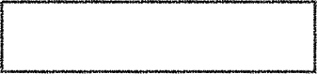 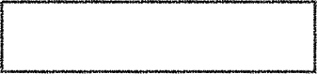 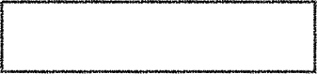 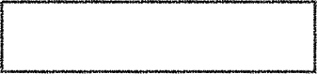 ESTRATIFICACIÓN INVASIVA
ESTRATIFICACIÓN NO INVASIVA
MANEJO CONSERVADOR
ESTRATIFICACIÓN INVASIVA SELECTIVA
Estratificación del riesgo
ANGINA INESTABLE E IAMNST
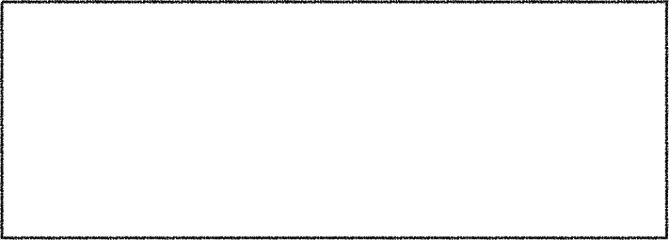 Coronariografía

Confirmar o descartar diagnóstico
Identificar el vaso culpable, definir otra intervención

HALLAZGOS: Defecto de llenado, placa ulcerada o irregular, disección, flujo limitado
Estratificación del riesgo
ESTRATIFICACIÓN INVASIVA
Estratificación del riesgo
ESTRATIFICACIÓN INVASIVA: Cuando?
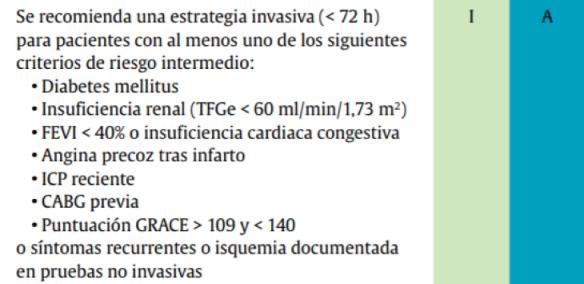 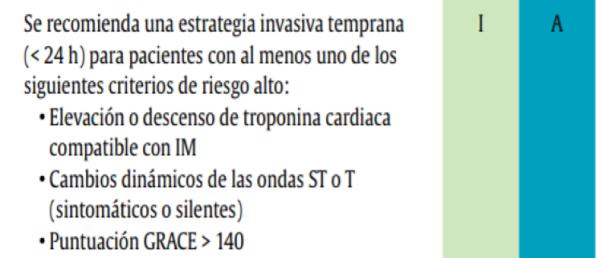 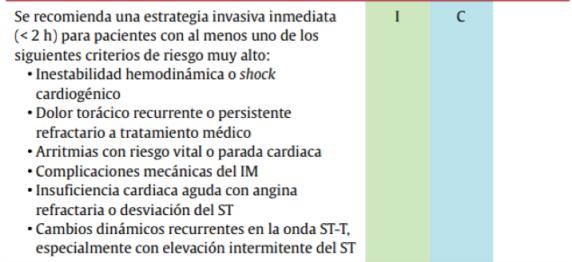 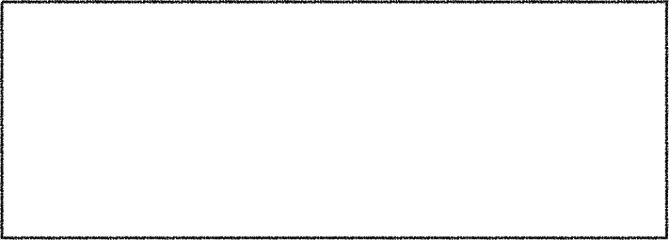 ICP

CABG:  Inestable hemodinámicamente, isquemia en curso, anatomía coronaria de muy alto riesgo
Estratificación del riesgo
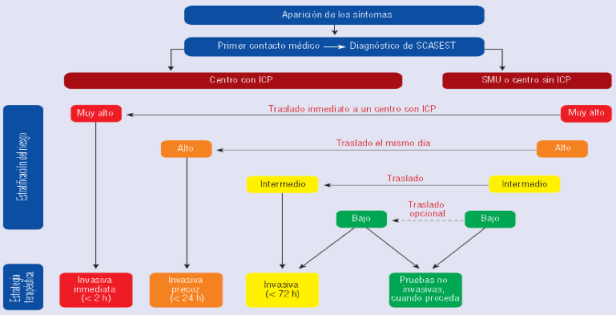 ESTRATIFICACIÓN INVASIVA SELECTIVA
Estratificación del riesgo
ESTRATIFICACIÓN NO INVASIVA
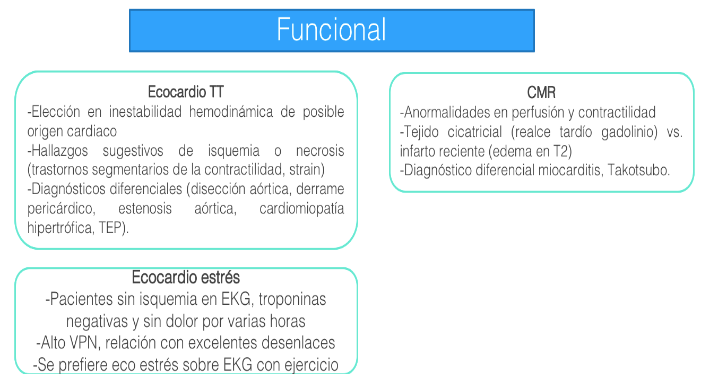 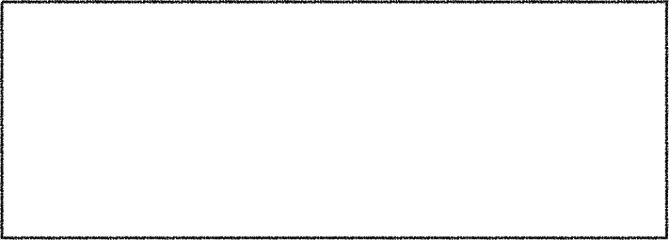 Pacientes con alto riesgo isquémico

Aniaco fragil, demencia, ERC o riesgo de TRR, Cancer, Riesgo de sangrado

ASA + Clopidogrel por 12 meses
Estratificación del riesgo
MANEJO CONSERVADOR
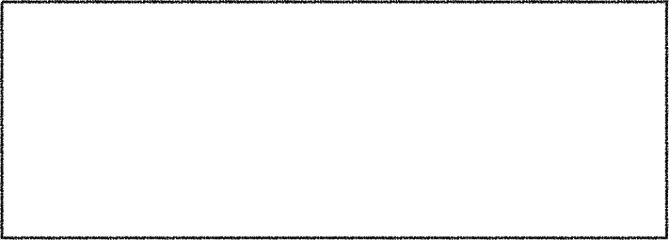 PCI Primaria es posible si STEMI (IB)

Angiografia y ICP si se requiere en sospecha de IAMNST (IIaC)

Personal entrentado

No indicado en: paro no presenciado, mas de 10 minutos sin RCP, Ritmo inicial no desfibrilable, RCP por más de 20 minutos
Paro cardíaco
¿Lo llevo a ICP?
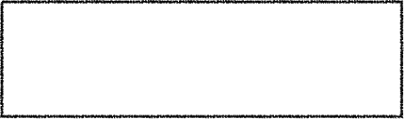 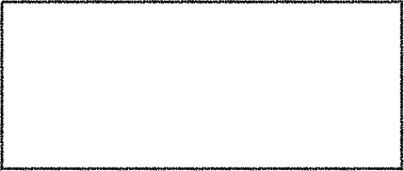 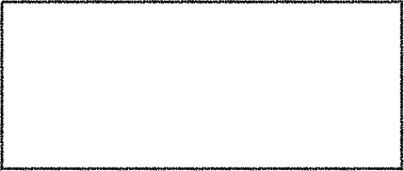 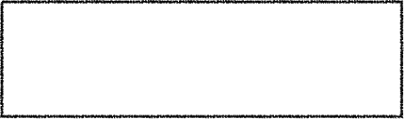 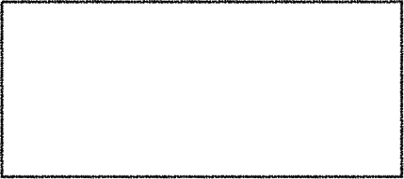 Transitoria: miocardio aturdido

Persistente: depende del tamaño de la isquemia y reperfusión
Disfunción sistólica del VI
Independiente de mortalidad
Perdida de miocardio, aturdimiento, arritmias, vallares
Trombo VI
Frecuente en infarto anterior, aun sin aneurisma apical

ANTICOAGULAR por 6 meses
Pobre evidencia DOACS
FALLA CARDÍACA
Complicación MÁS FRECUENTE
Evaluar con Clasificación Killip
EcocardioTT
Aneurisma VI
Infartos transmutables <5%
Frecuente en falla cardíaca coexistente
Considerar aneurismectomía
Insuficiencia mitral
Complicación tardía
Manejo de falla cardíaca
Insuficiencia grave, refractatria o inestable: CIRUGIA
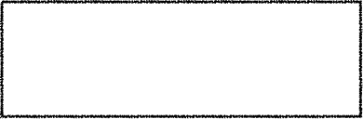 Complicaciones
Disfunción miocárdica
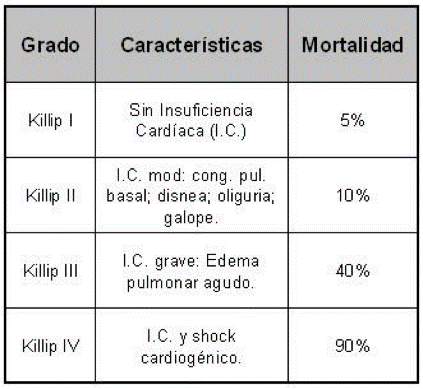 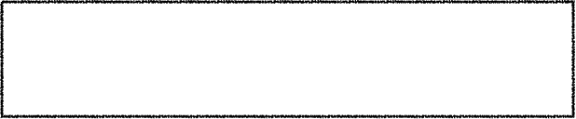 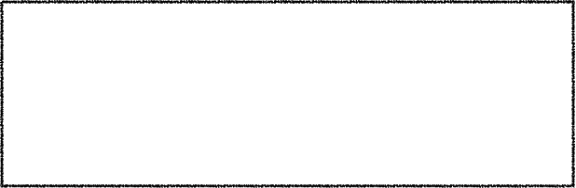 6-10% de STEMI
50% primeras 6 horas, 75% 24 horas
Mortalidad > 50%
Hipotensión persistente PAS < 90mmHg
en ausencia de HIPOVOLEMIA 

MÁS
Signos de hipoperfusión ó
Inotropicos o asistencia mecánica
MANEJO

ICP Inmediata
Fibrinolisis: traslado a PCI
Si anatomía no favorable: CABG urgente

*Levosimendan: alternativa en usuarios de BB
*Balón de contrapulsación intraórtico: en caso de complicación mecánica
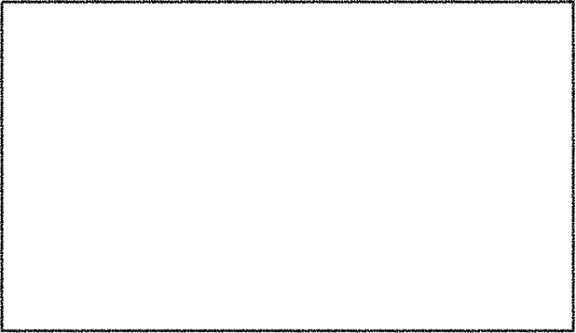 Complicaciones
Choque cardiogénico
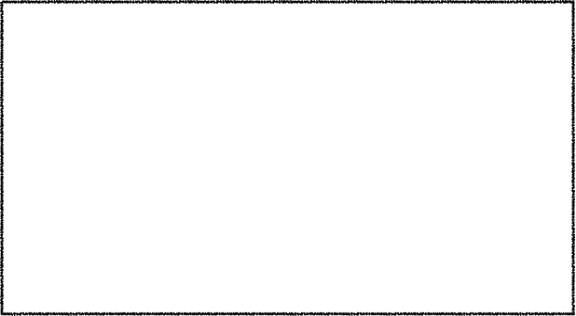 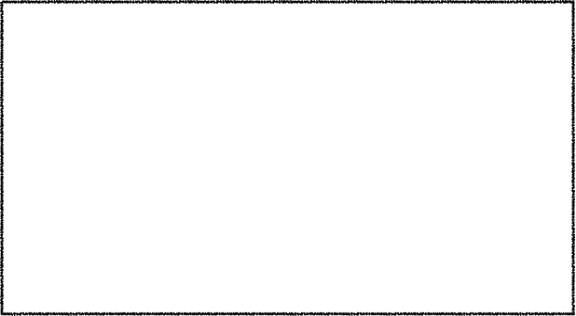 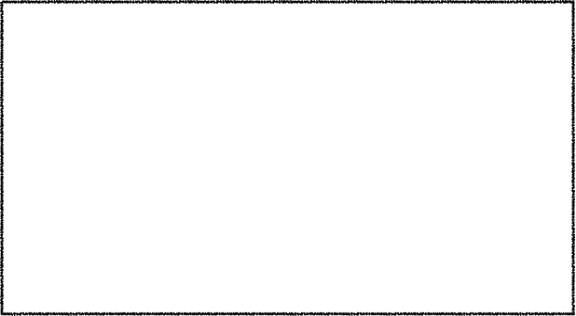 Ruptura de pared libre

1%
Mortalidad 20-75%
Dolor súbito, colapso cardiovascular, disociación eléctrica
Riesgos: Taponamiento, muerte

MANEJO:   Pericardiocentesis - Cirugía
Ruptura de septo

Requiere de balón de contrapulsación temporal
Cirugía temprana vs diferida
Ruptura de músculo papilar

2-7% luego del IAM
Posteromedial es el más frecuente (recibe solo sangre de un vaso)
Manejo de falla y considerar angiografía y cirugÍa
PERICARDITIS

Temprana: transitoria
Tardía: 1 - 2 semanas después (Sd Dressier) Inmunomediada por necrosis miocárdica

Manejo:
ASA 500-1000mg cada 6 - 8 horas por 1 semana o 2 semanas
Colchicina por tres meses
NO Esteroides
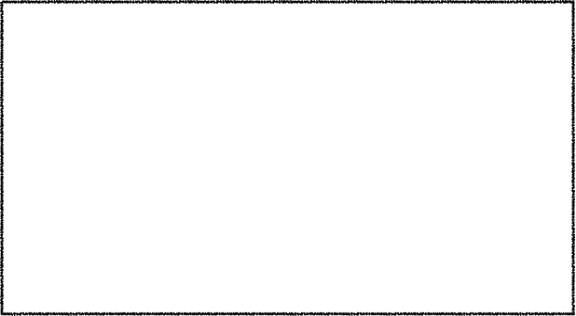 Complicaciones
Complicaciones mecánicas
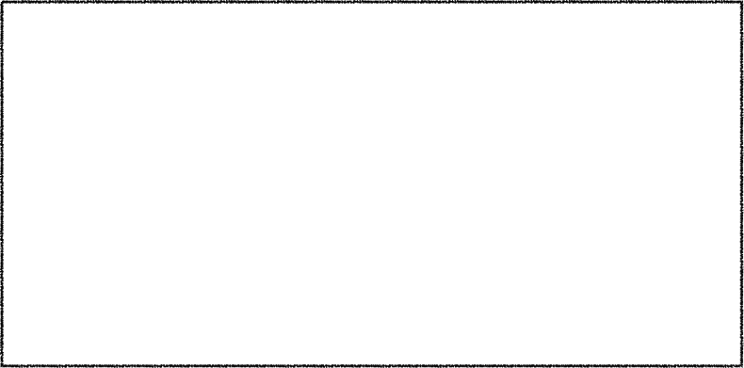 Fabricación auricular
Es la TSV más frecuente en STEMI 21%. Se asocia a reinfarto, ACV, Muerte subita cardiaca
Manejo: BB (si no hay  ICC aguda e hipotensión), Amiodarona o Digoxina IV. Cardioversión (inestable)

Arritmias de reperfusión:
TV, FV, Complejos de salvas TV, R en T (benignos, en el primer dia)

Arritmias ventriculares:
6-8%, FV, TV
Más de 48h MAL Pronóstico
Complicaciones
Taquiarritmias
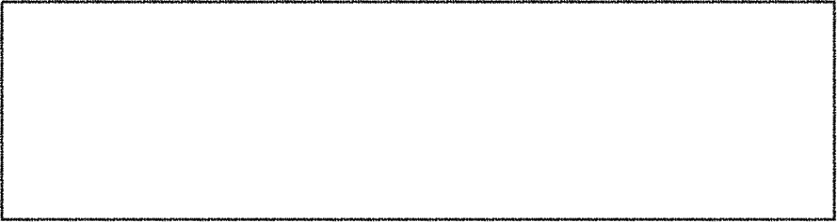 1-14% de todos los IAM SIN LESIÓN OBSTRUCTIVA (Estenosis > 50%)

NO Descarta etiología aterotrombotica

Mortalidad 3%

Identificar la causa
MINOCA
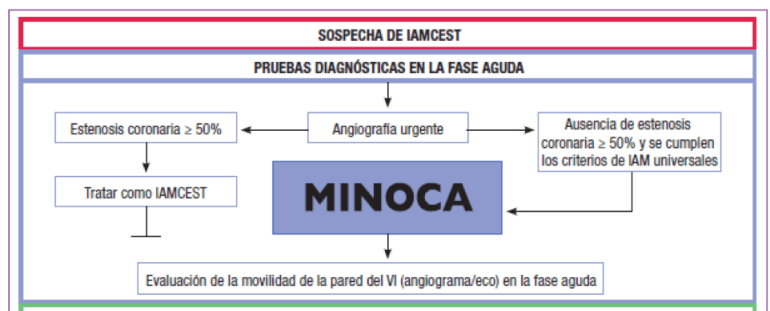 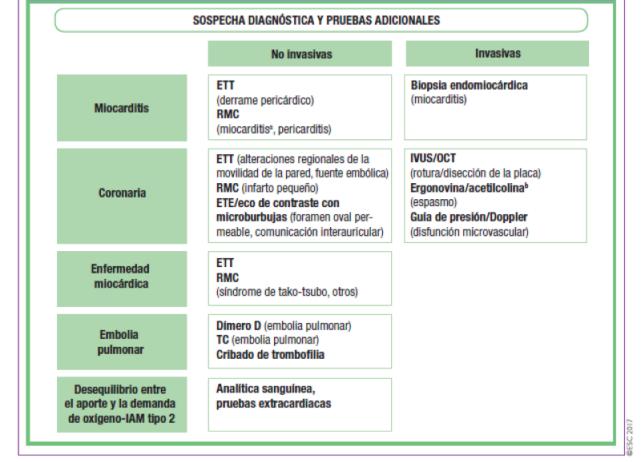 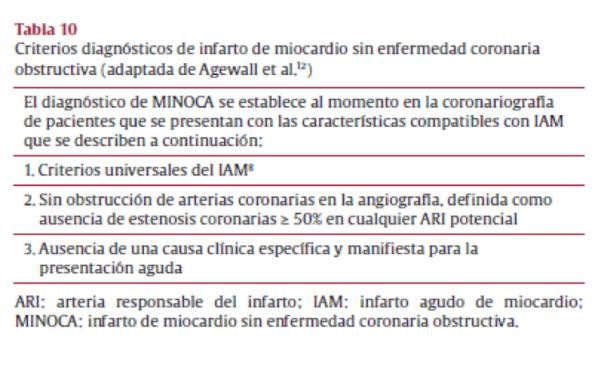 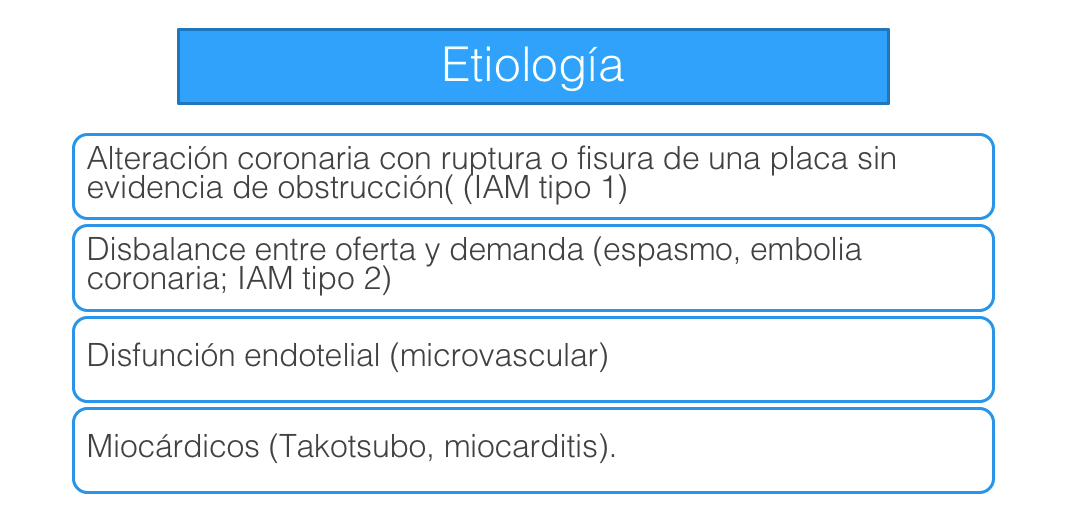 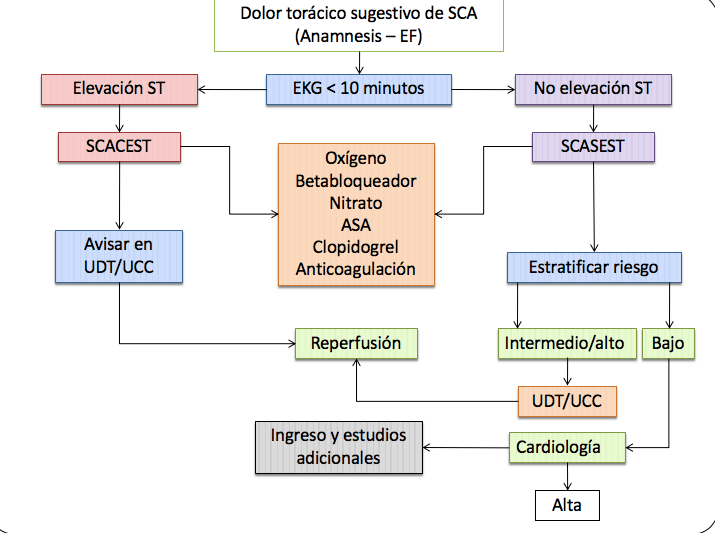 SÍndrome Coronario Agudo
Mateo Zuluaga Gómez
Medicina de Urgencias